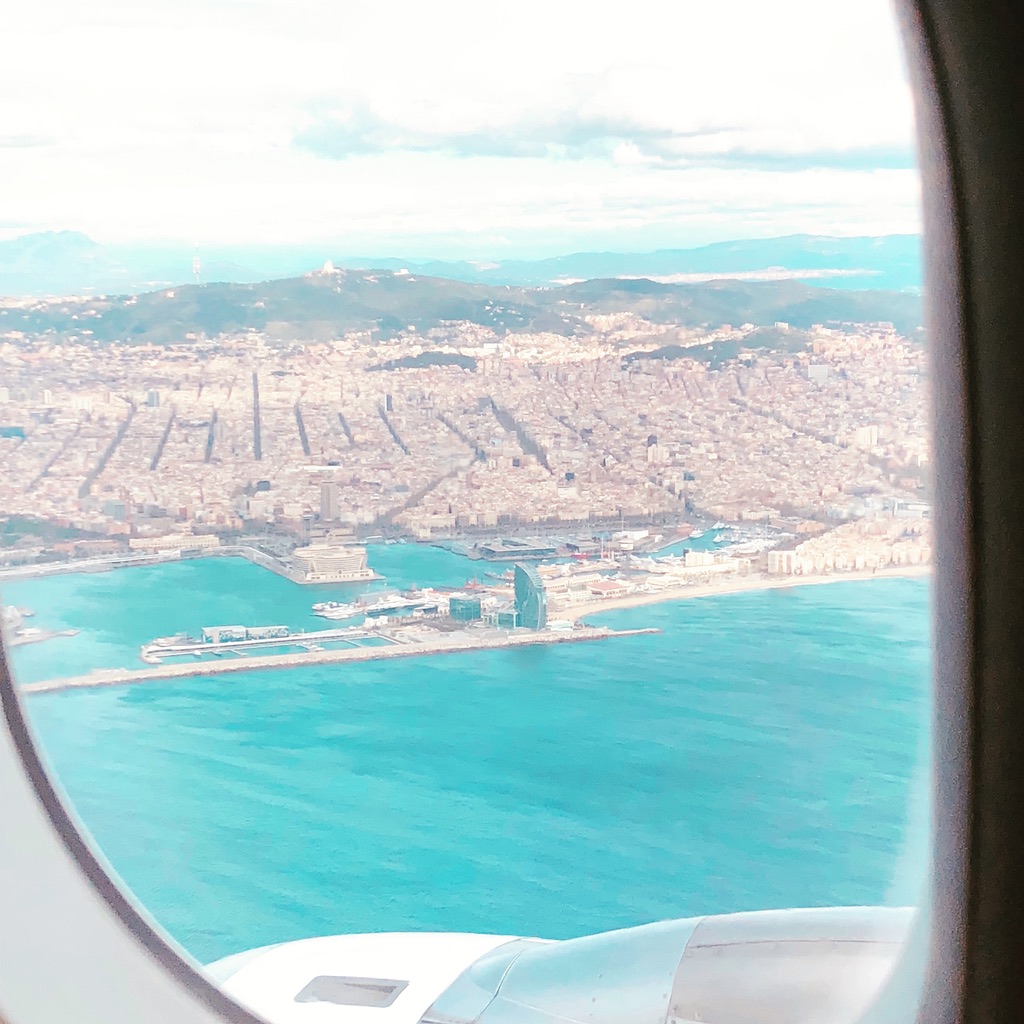 Barcelona
[Speaker Notes: Arriving…:)]
La Comida...
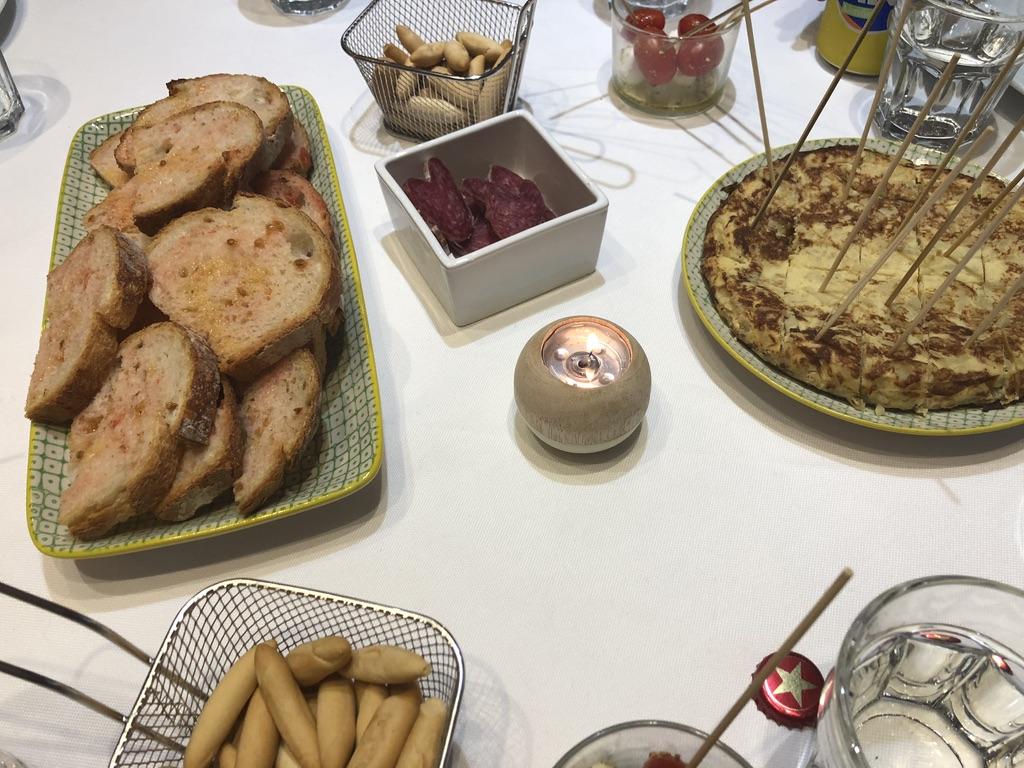 [Speaker Notes: Tapas! Very common foods in Barcelona include jamon y queso (ham and cheese) the Spanish Tortillas (omelete made from potatoes, eggs, and onions) and of course the bread eaten the Catalan way! Toasted baguette rubbed with a sliced tomato (to get the juice and seeds on there) and then a rubbed garlic clove for some kick, drizzled with olive oil and then a pinch of salt! Soo good!]
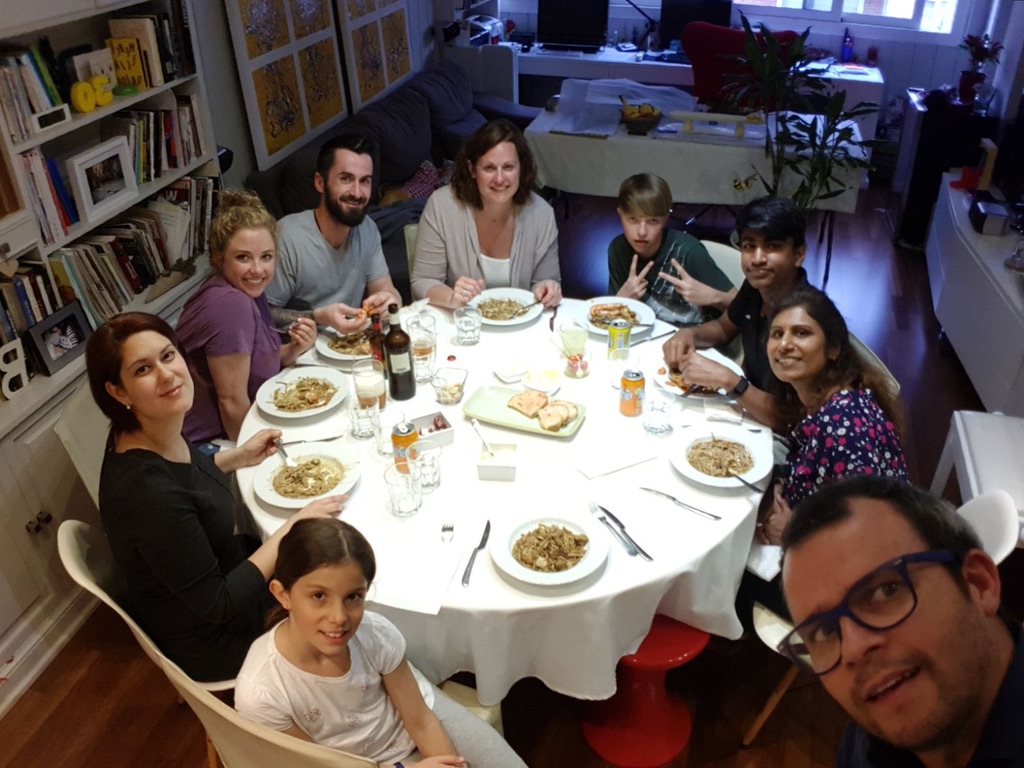 [Speaker Notes: A local family hosted us for the evening :) We got to practice our Spanish while enjoying amazing Paella made with noodles instead of rice.]
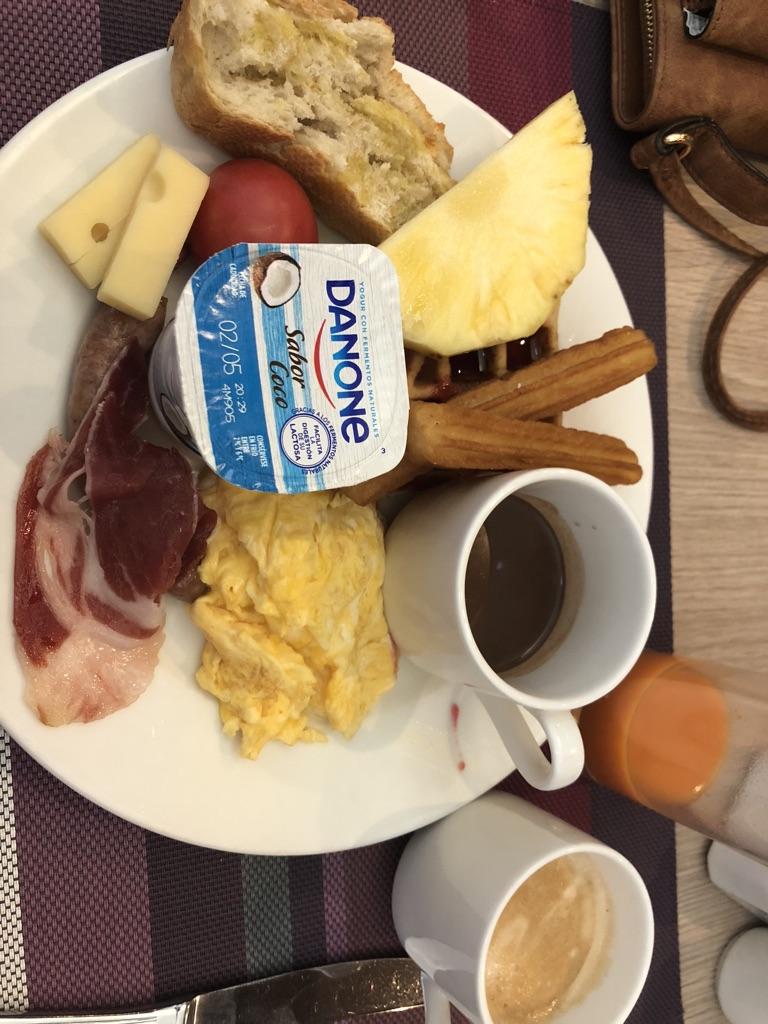 [Speaker Notes: Our hotel had amazing breakfast! More catalan bread and the famous churros and chocolate!]
[Speaker Notes: Students had a cooking class with Julio! He was so passionate about food and so kind and welcoming to us all.]
[Speaker Notes: More cooking class videos:) We actually made a Spanish Omelet with crunchy potato chips and onion crisps instead of real potatoes and onions--and it was delicious!]
[Speaker Notes: Yum!! Spaniards love their olive oil!]
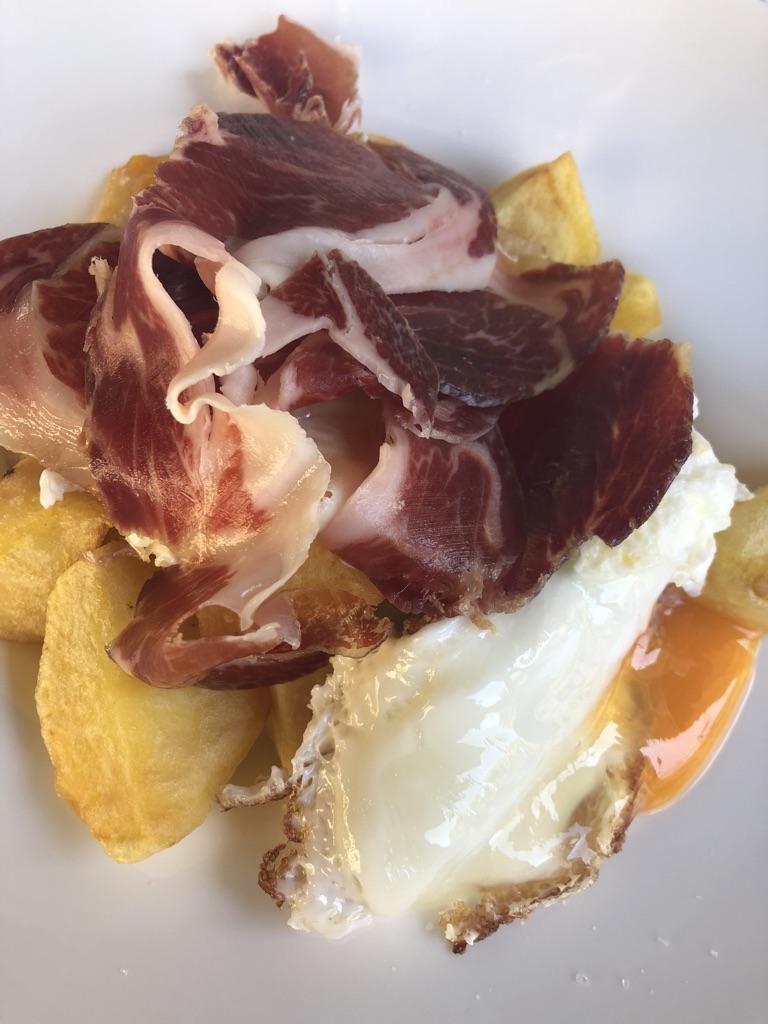 [Speaker Notes: A typical tapa ordered from any little cafe or restaurant along the streets of Barcelona. It’s common to serve jamon iberico (cured ham like prosciutto) on top of a fried egg and fries/potato wedges.]
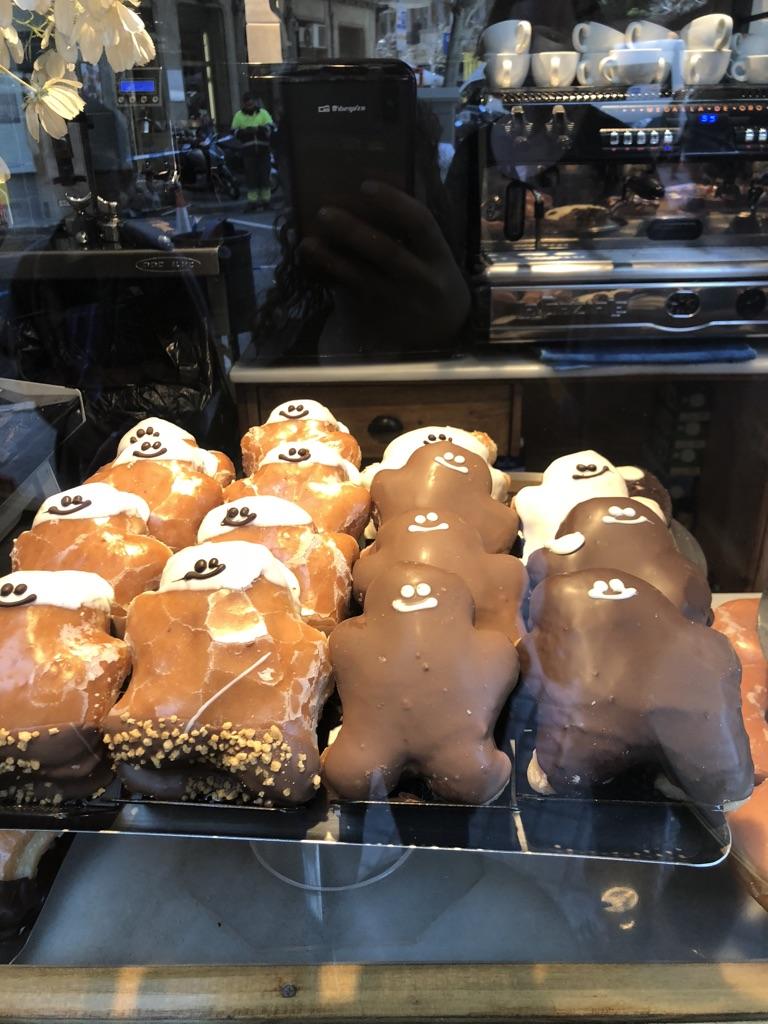 [Speaker Notes: So cute!! There are also so many bread shops and bakeries everywhere you walk!]
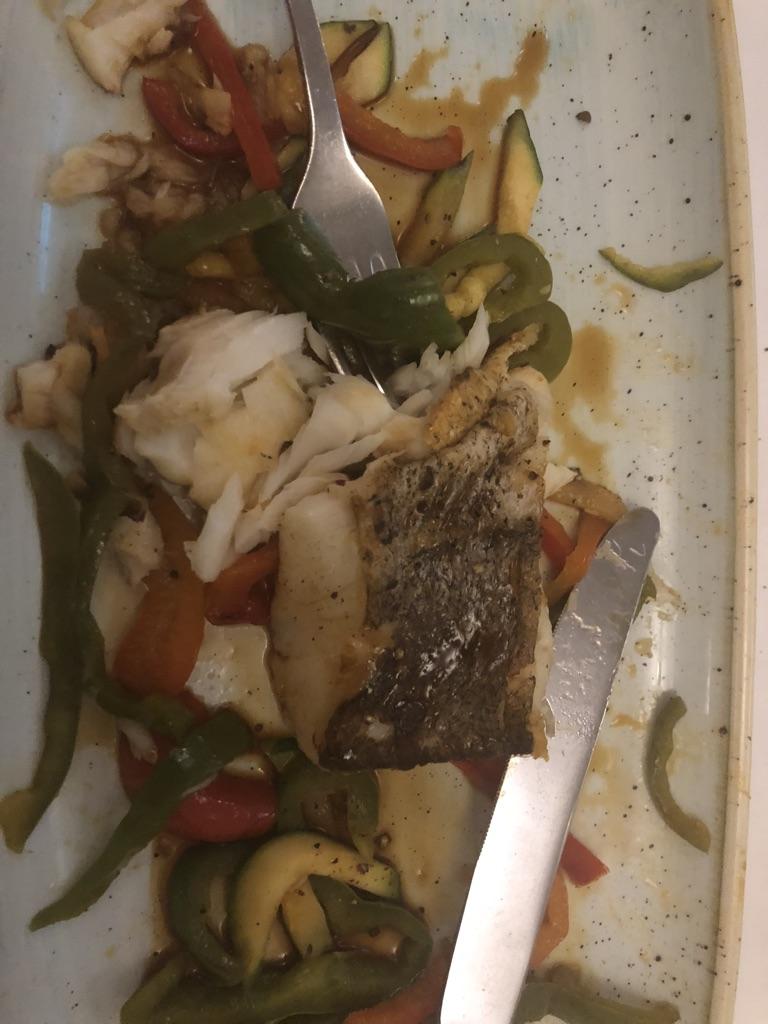 [Speaker Notes: We tried something different for dinner each night. This fish was hake and served with a sweet and sour sauce. It was one of the best things we ate! Fresh from the Mediterranean Sea. :)]
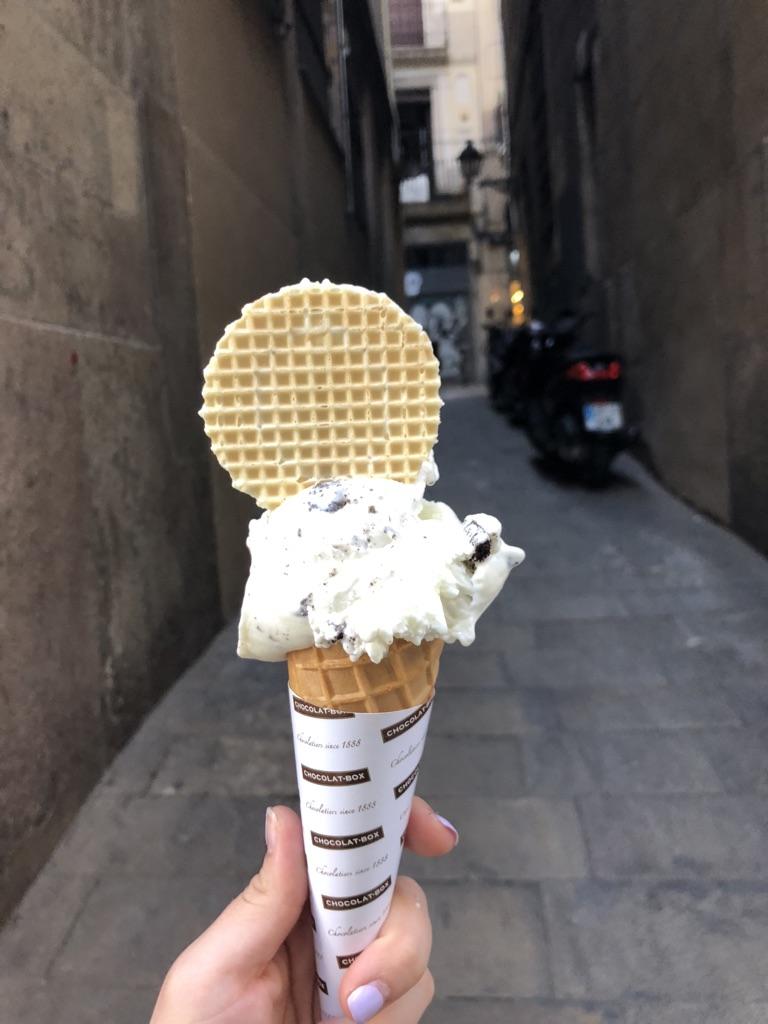 [Speaker Notes: Also, gelato shops….everywhere :) for only about 2 euros!]
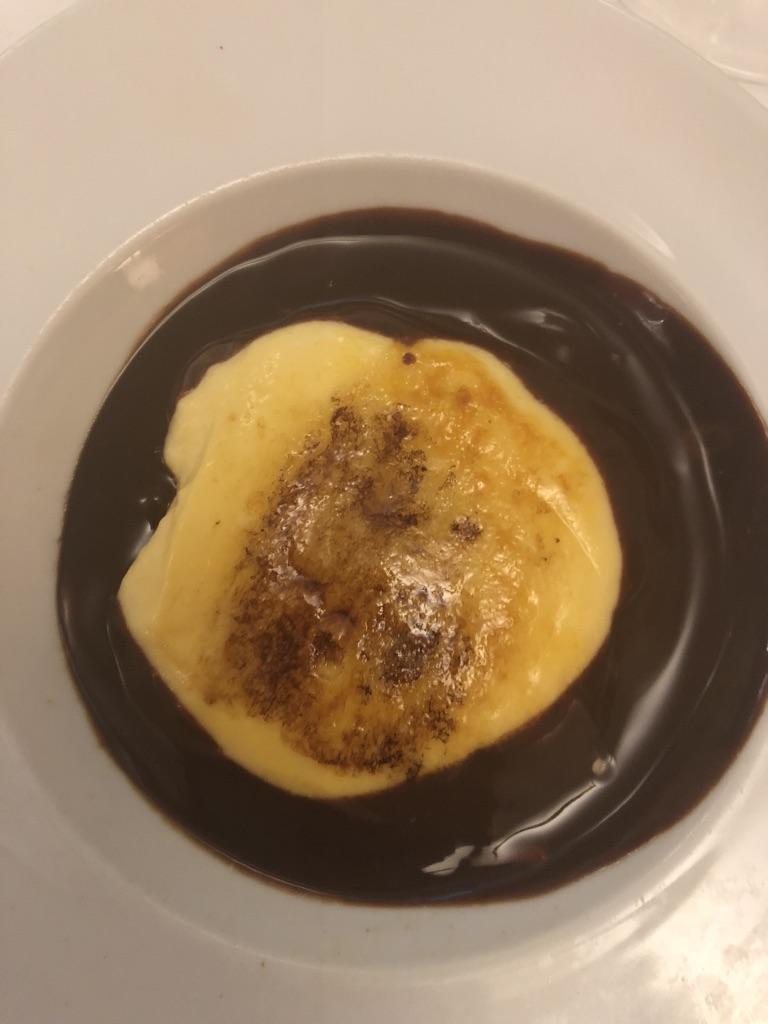 [Speaker Notes: Crema Catalana...Very common dessert here, much like creme brulee.]
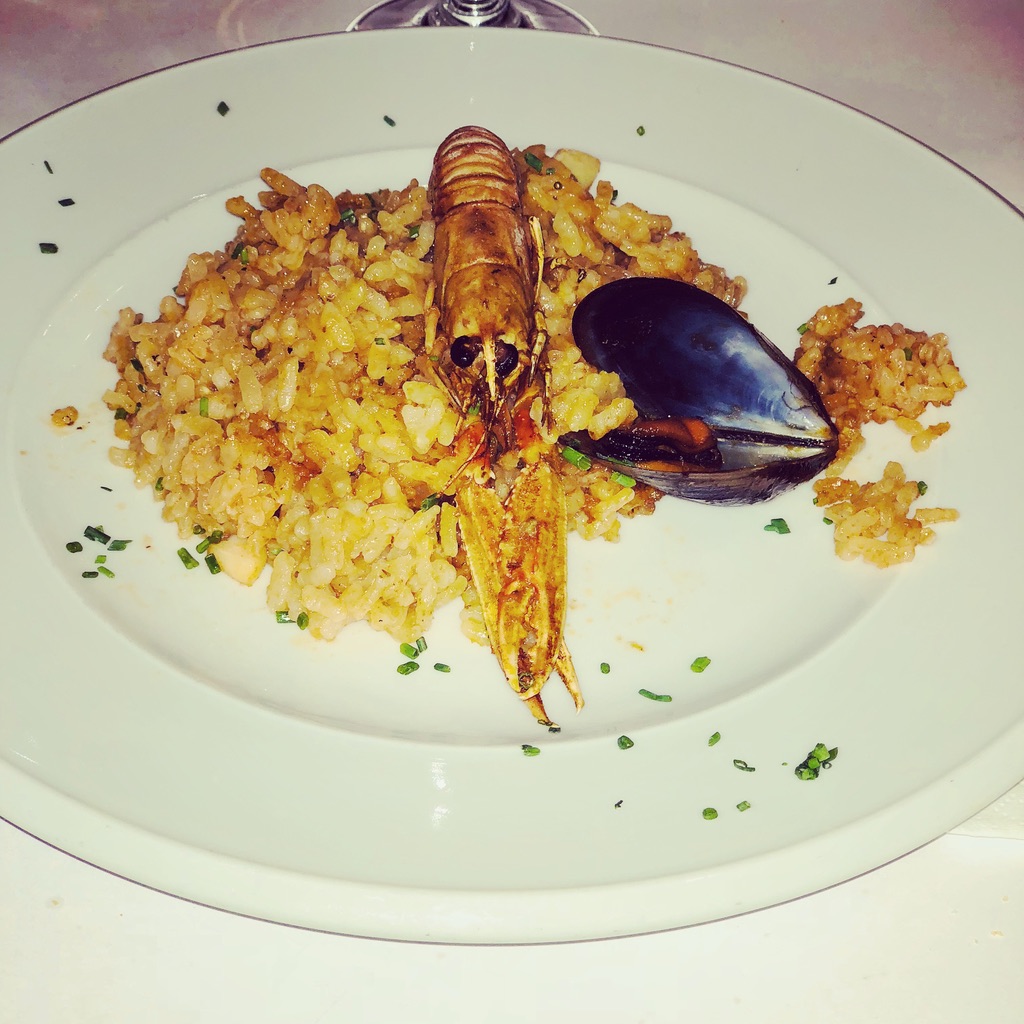 [Speaker Notes: Paella :) ….with jumbo shrimp! “Gambas” in Catalan.]
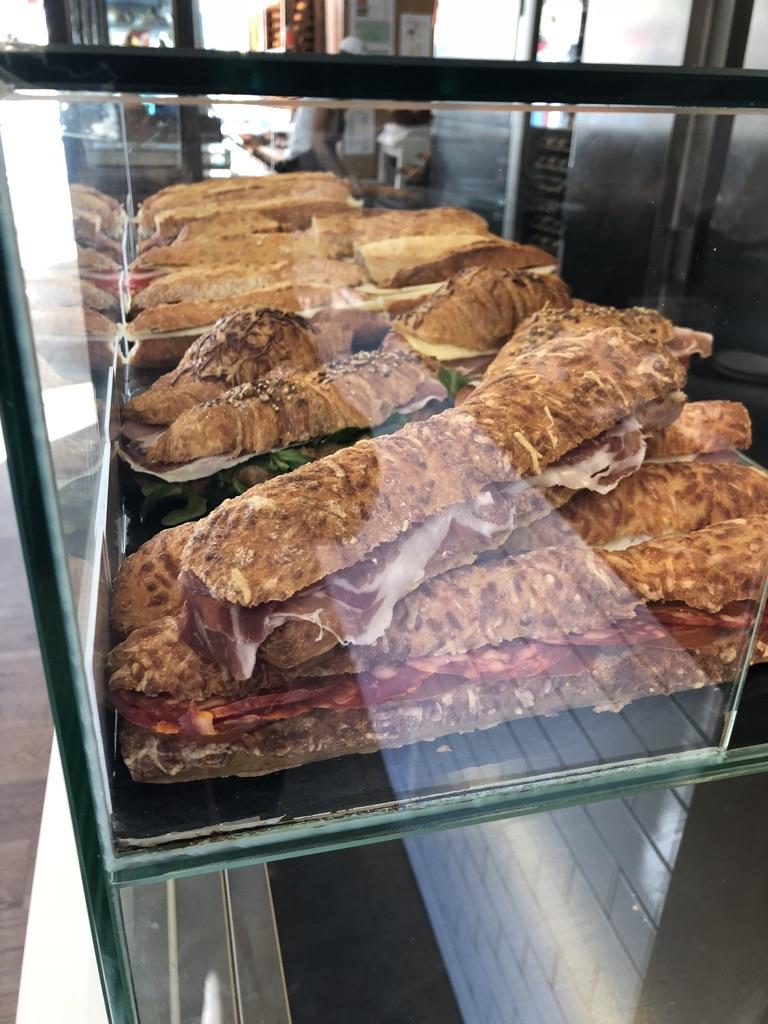 [Speaker Notes: Bocadillos (sandwiches) everywhere! So much bread!!]
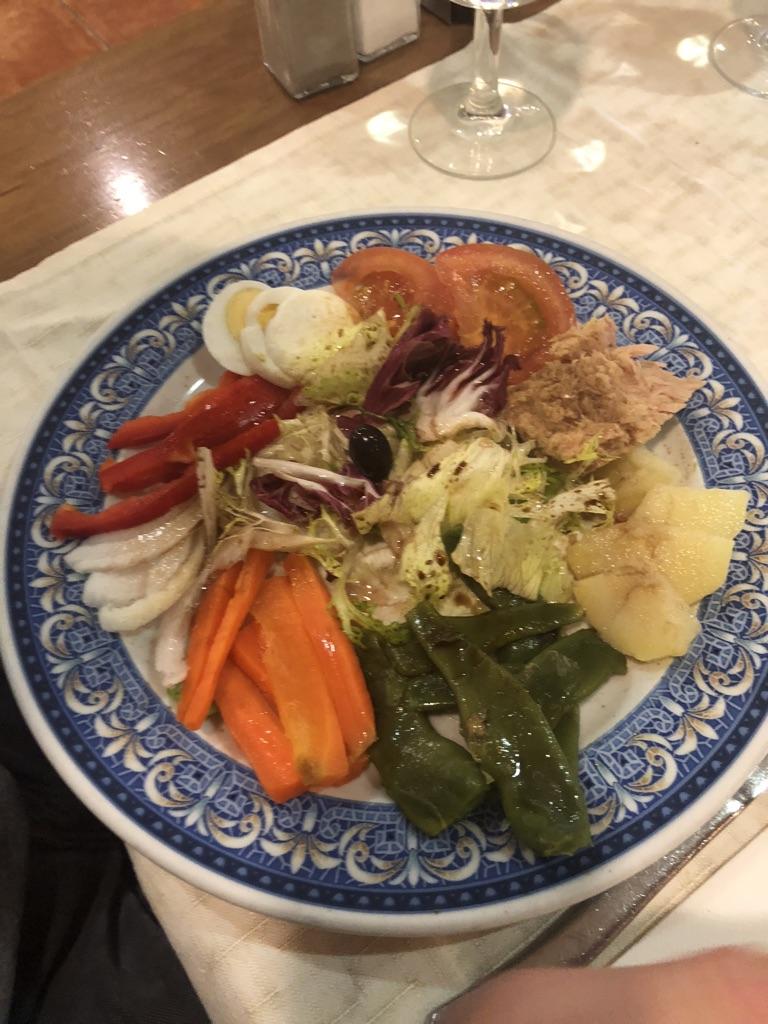 [Speaker Notes: Veggies with eggs and tuna]
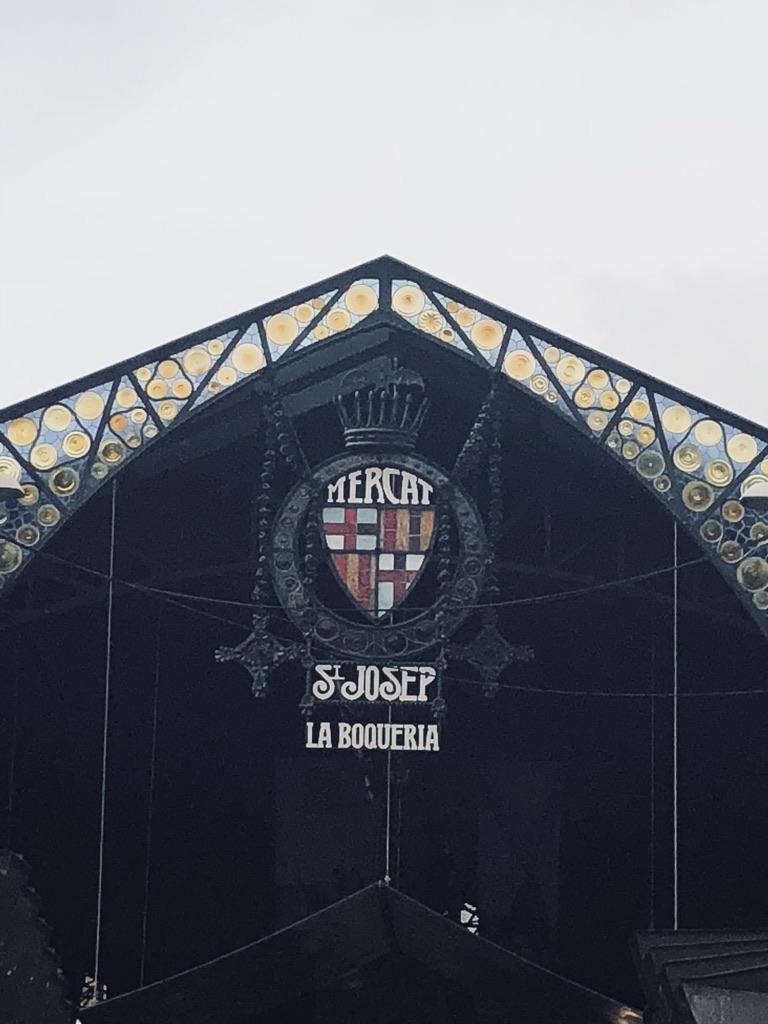 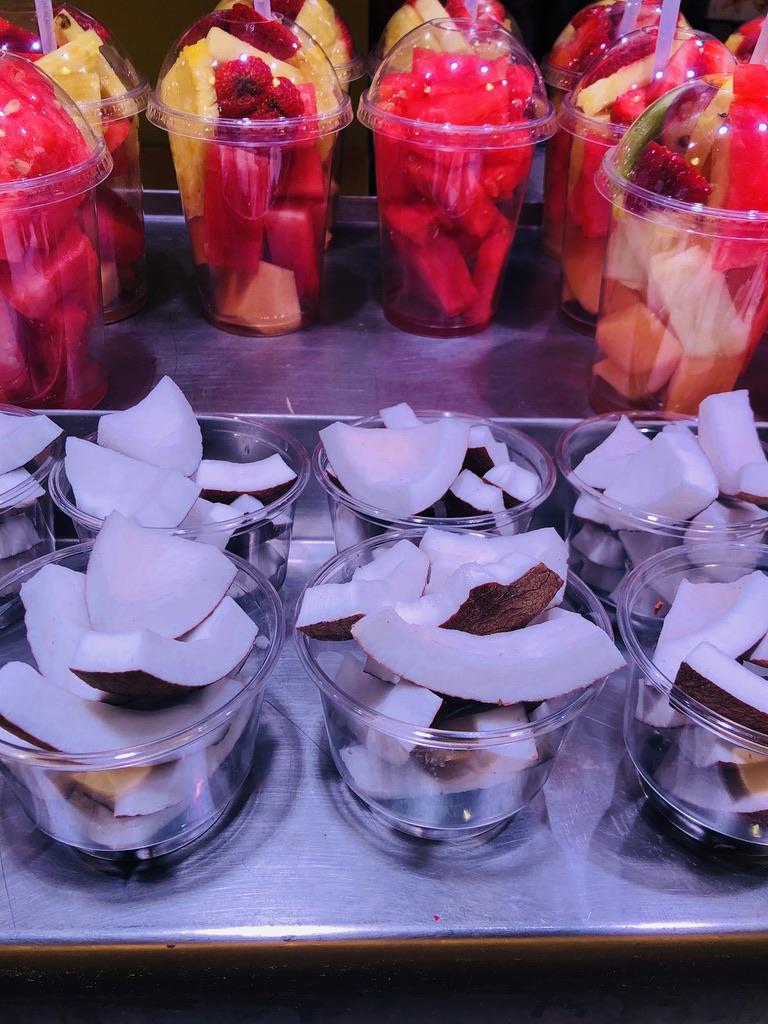 [Speaker Notes: The market!!! Inexpensive and Amazing]
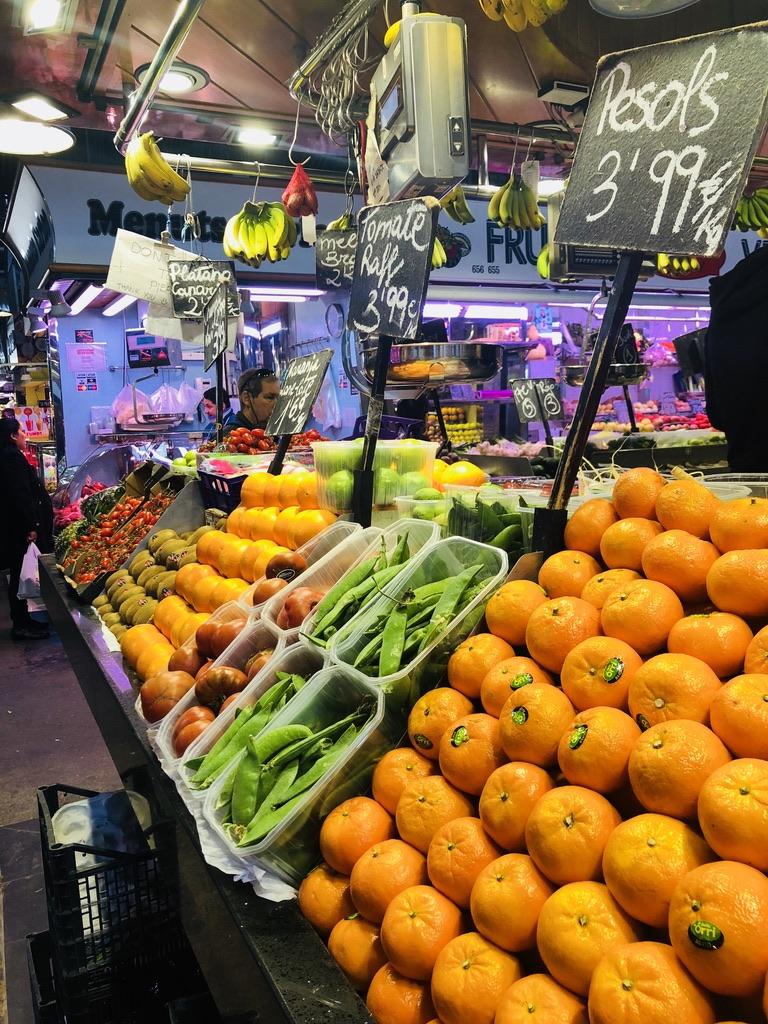 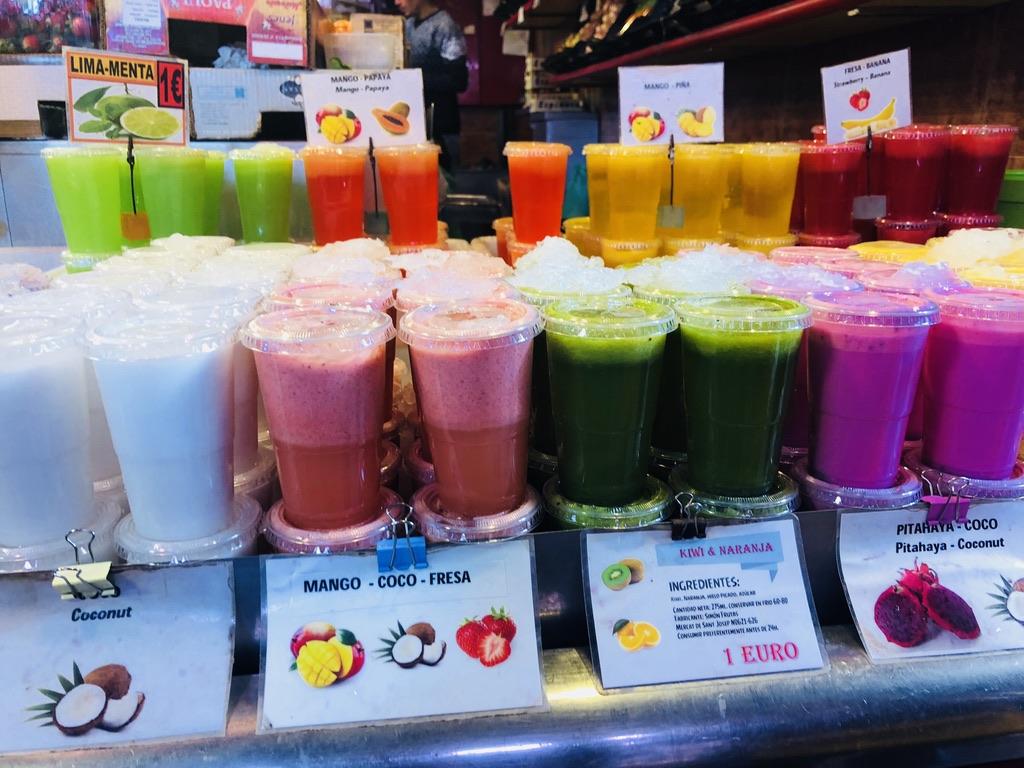 [Speaker Notes: Fresh squeezed juices :)..........only for a euro!]
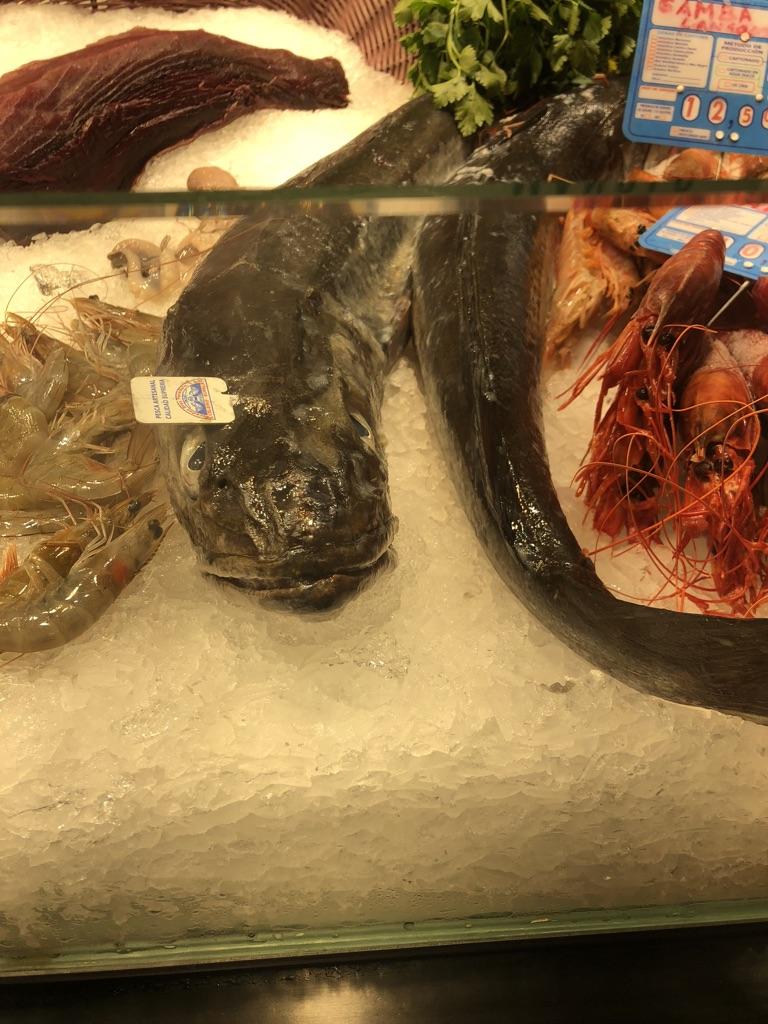 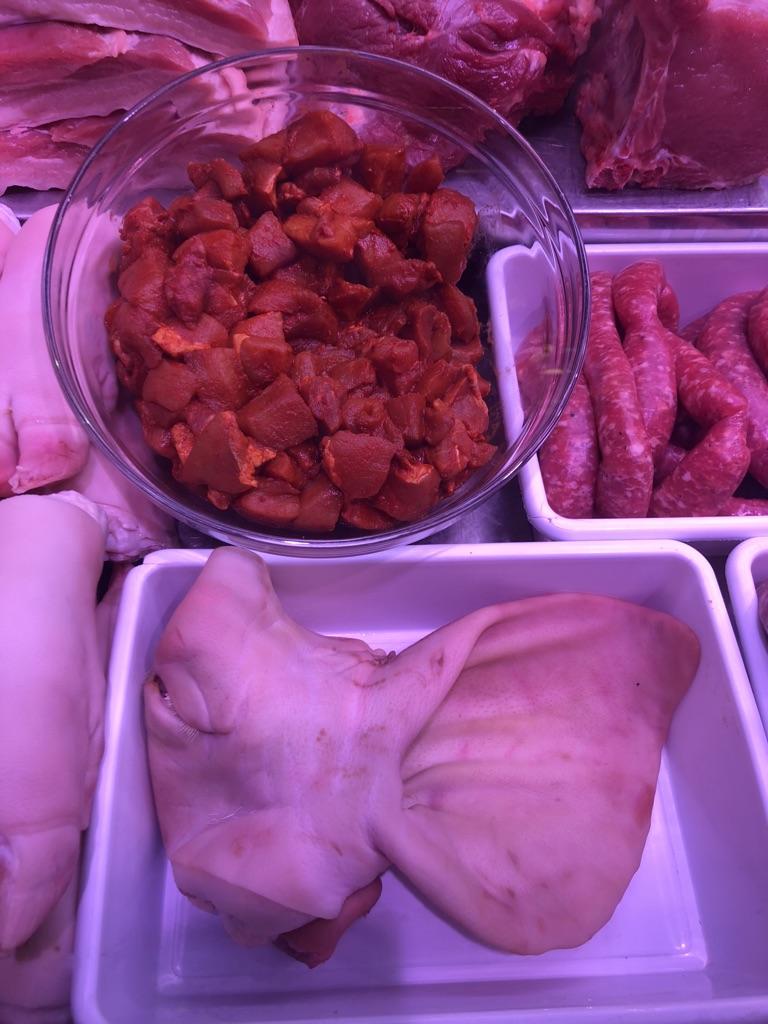 [Speaker Notes: Fresh fish and meat…..]
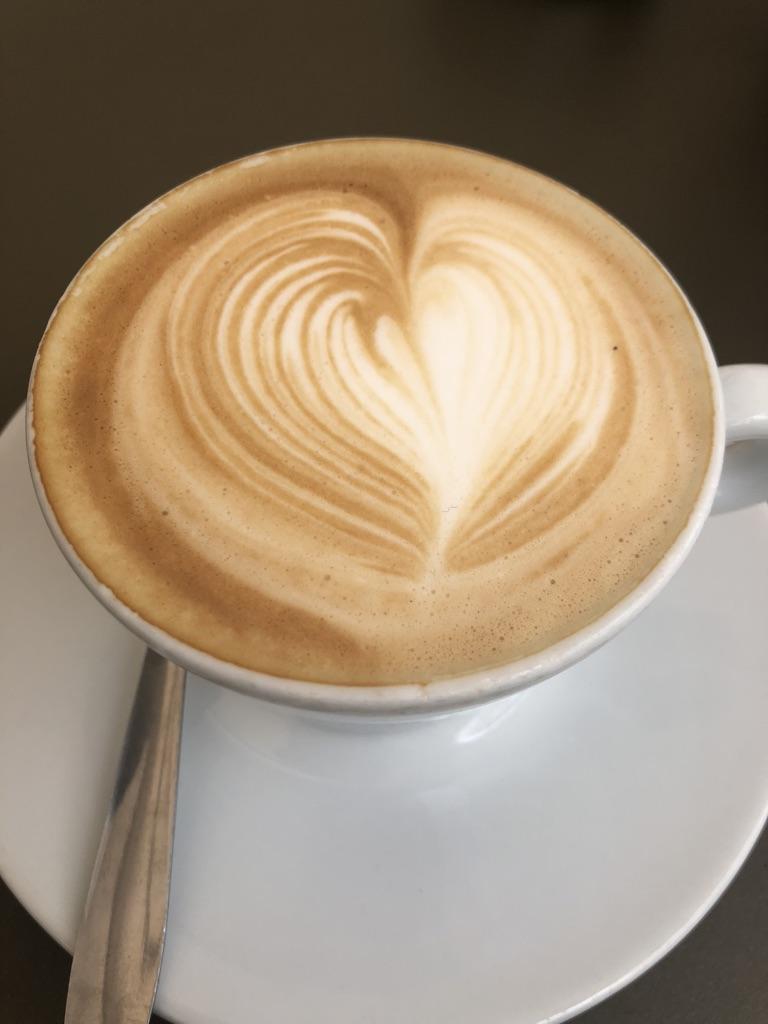 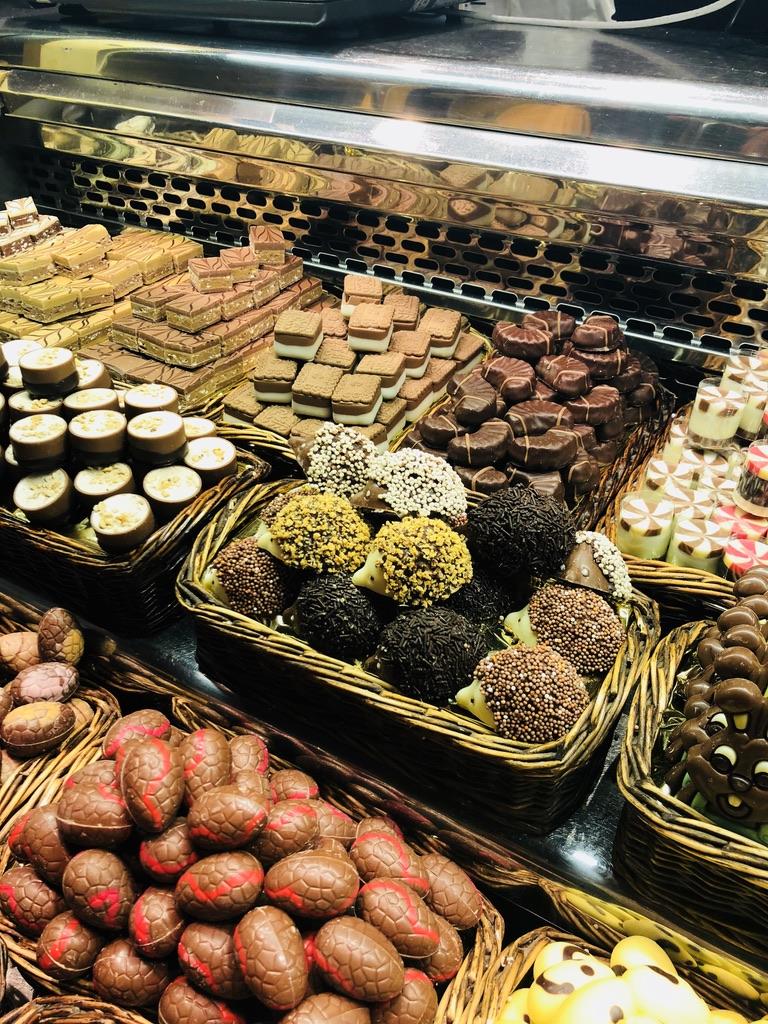 [Speaker Notes: The coffee is stronger, therefore always served smaller. So good!]
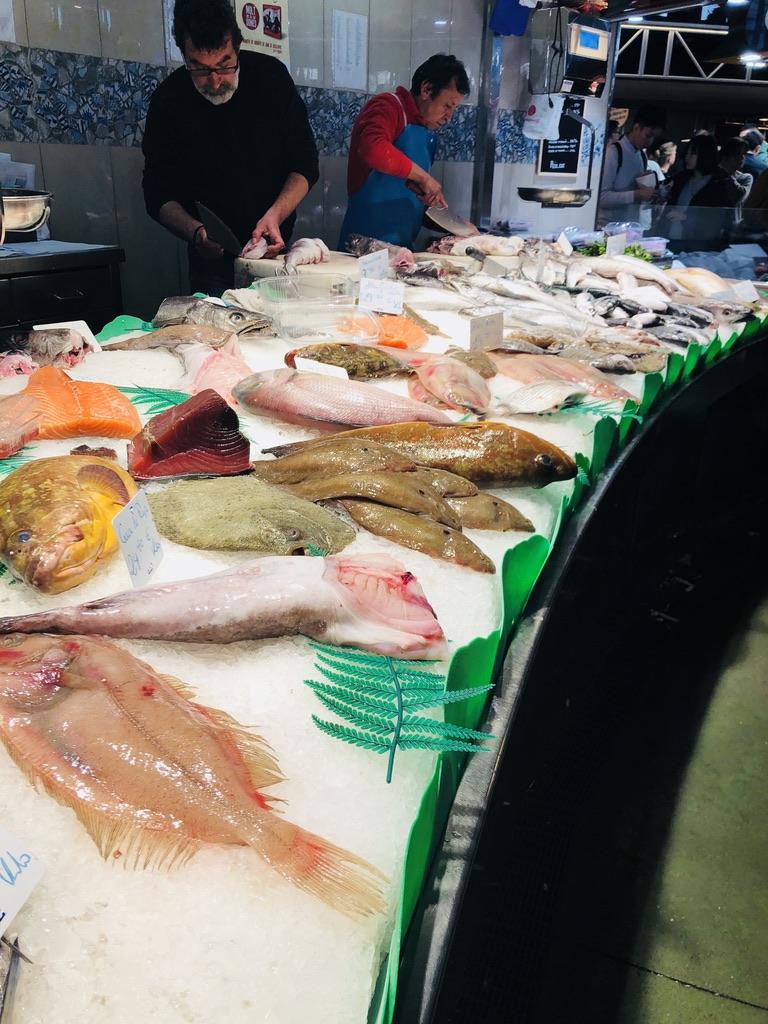 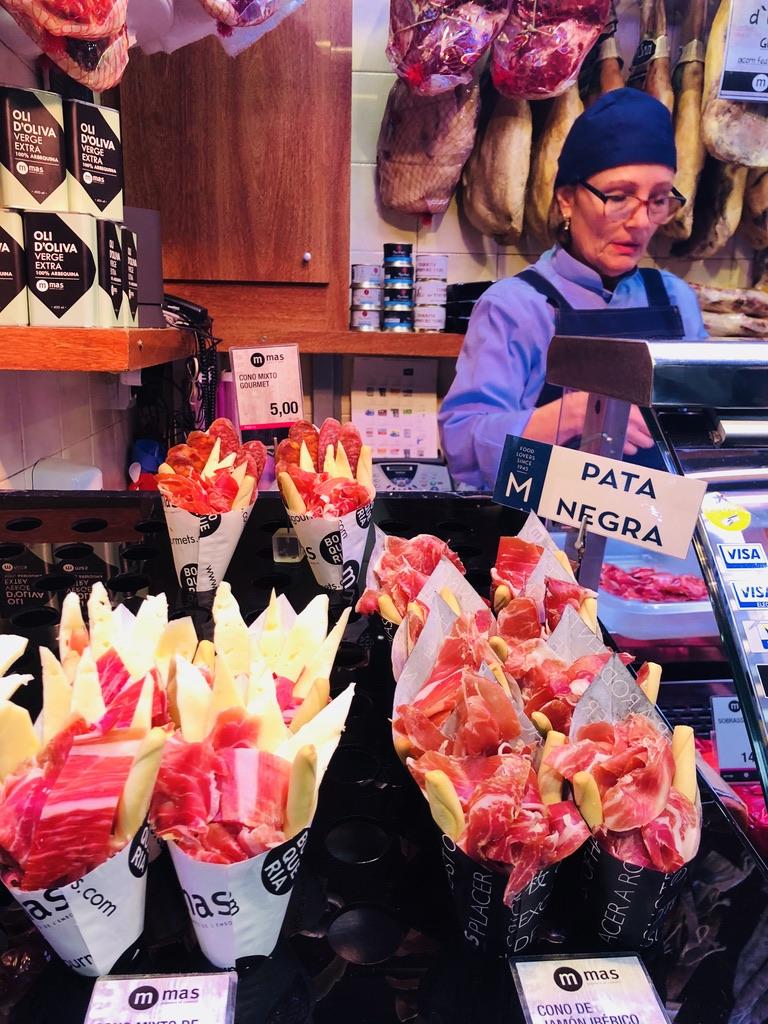 [Speaker Notes: Some workers:) Very friendly...students had to ask them questions during a scavenger hunt]
El Arte...
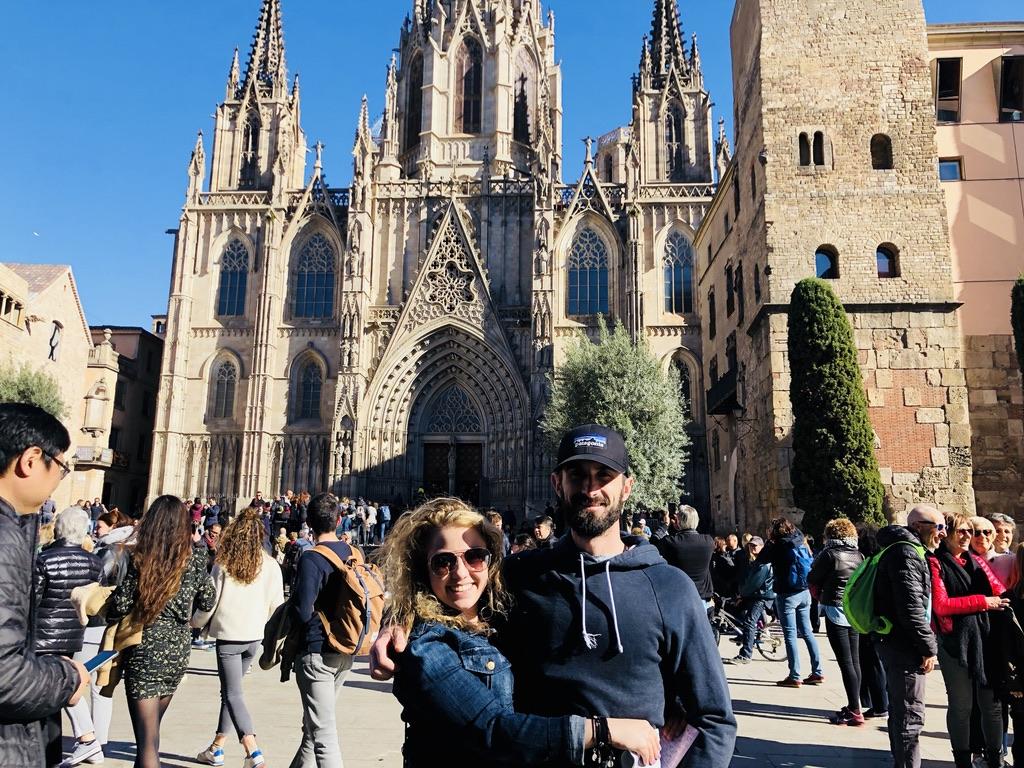 [Speaker Notes: The catedral de Barcelona :)]
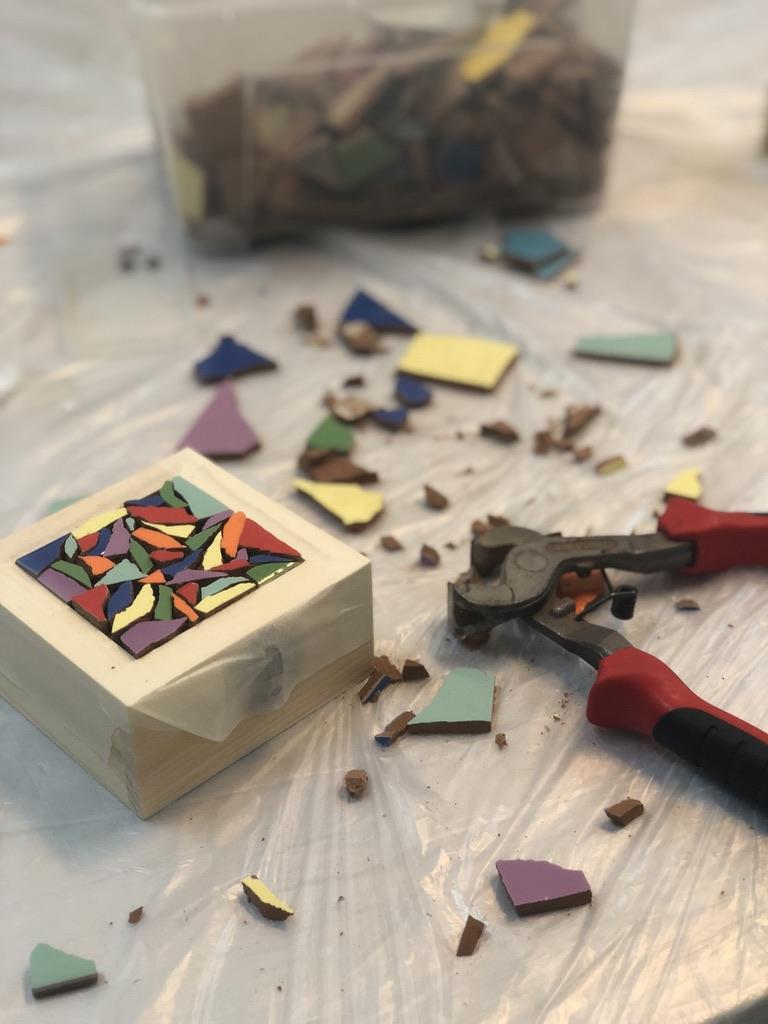 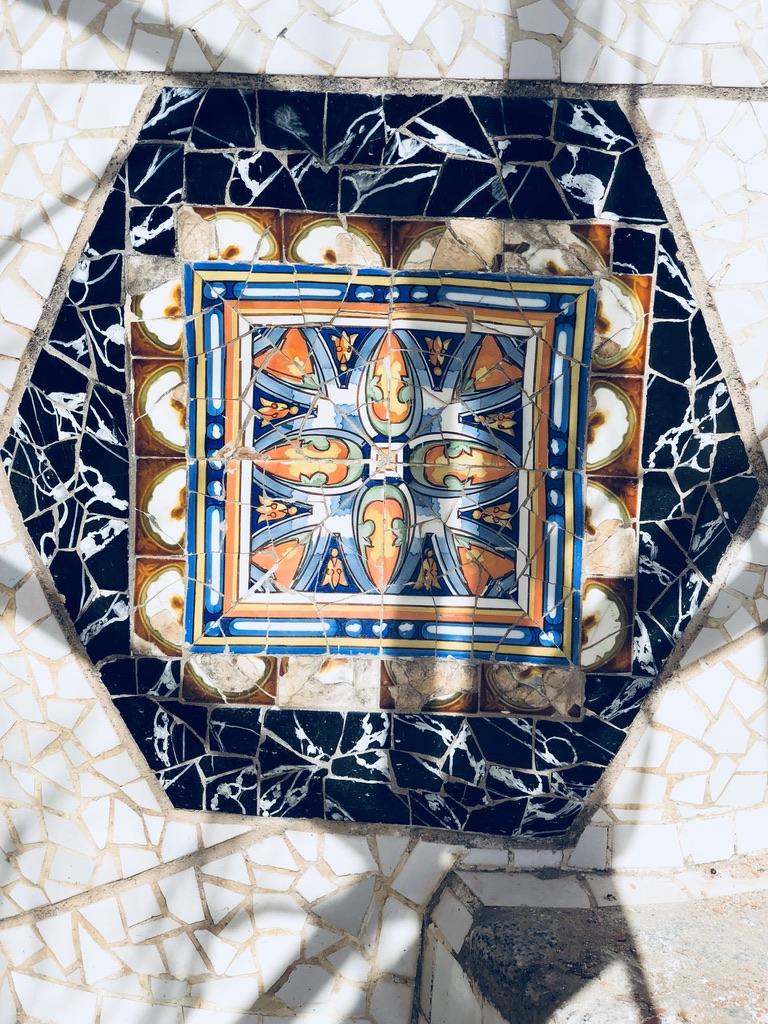 [Speaker Notes: We took part in an art workshop making mosaic designs to reflect Antoni Gaudi's architecture. It was a lot of fun!]
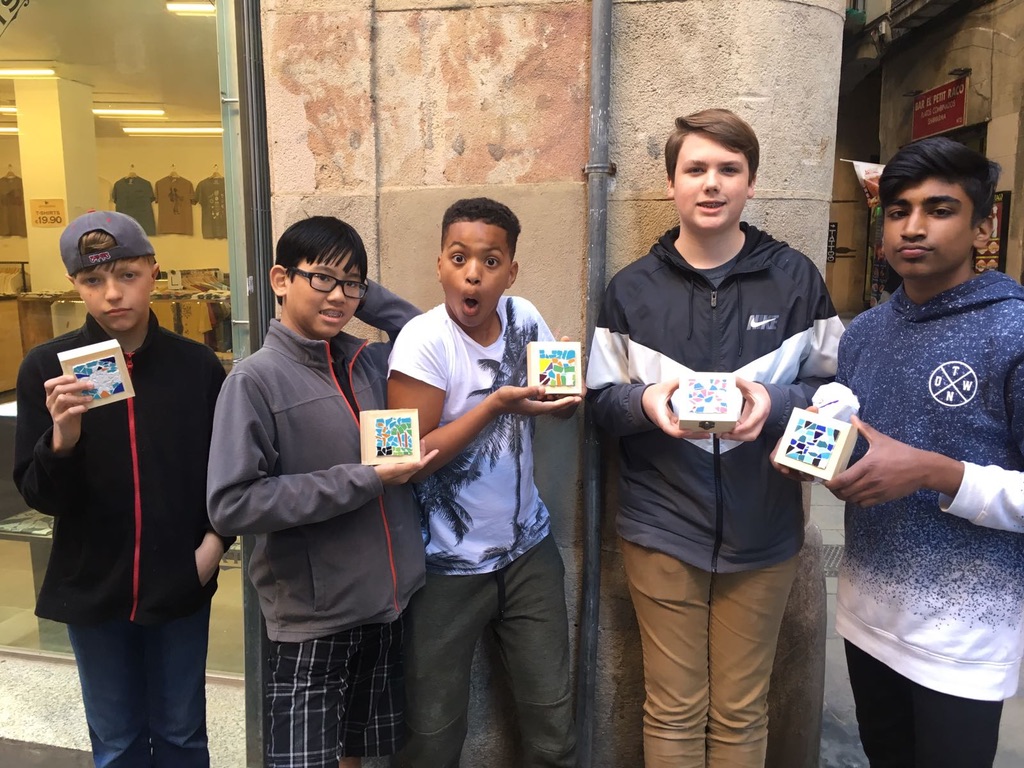 [Speaker Notes: The boys with their artwork! Great souvenirs! :)]
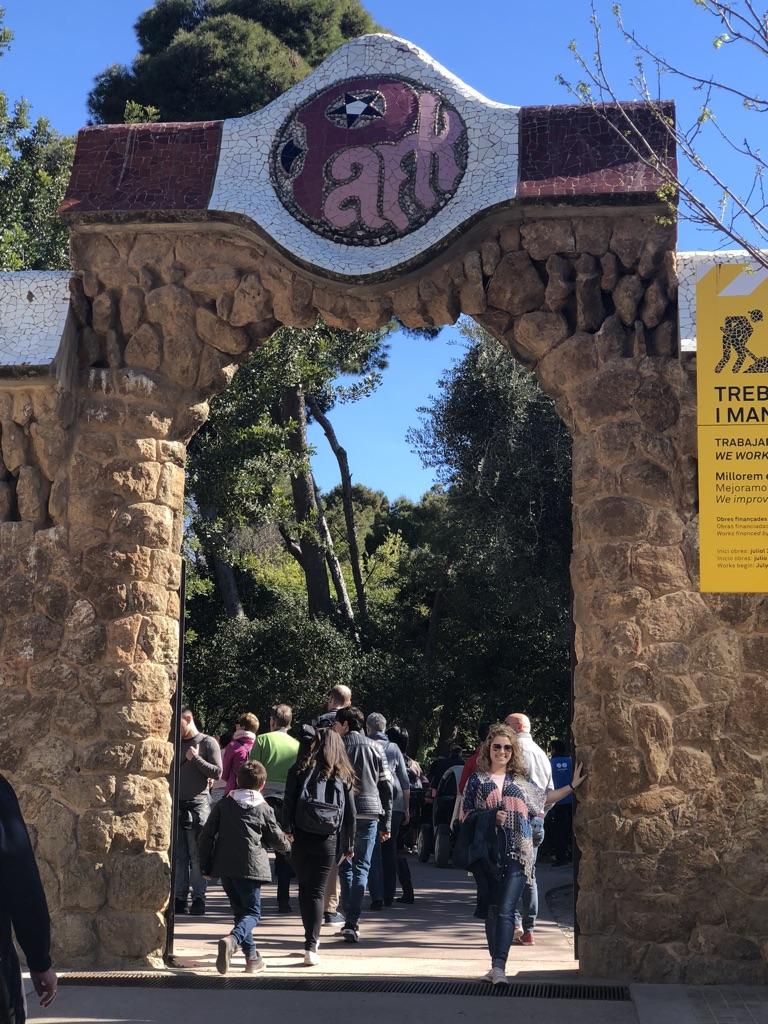 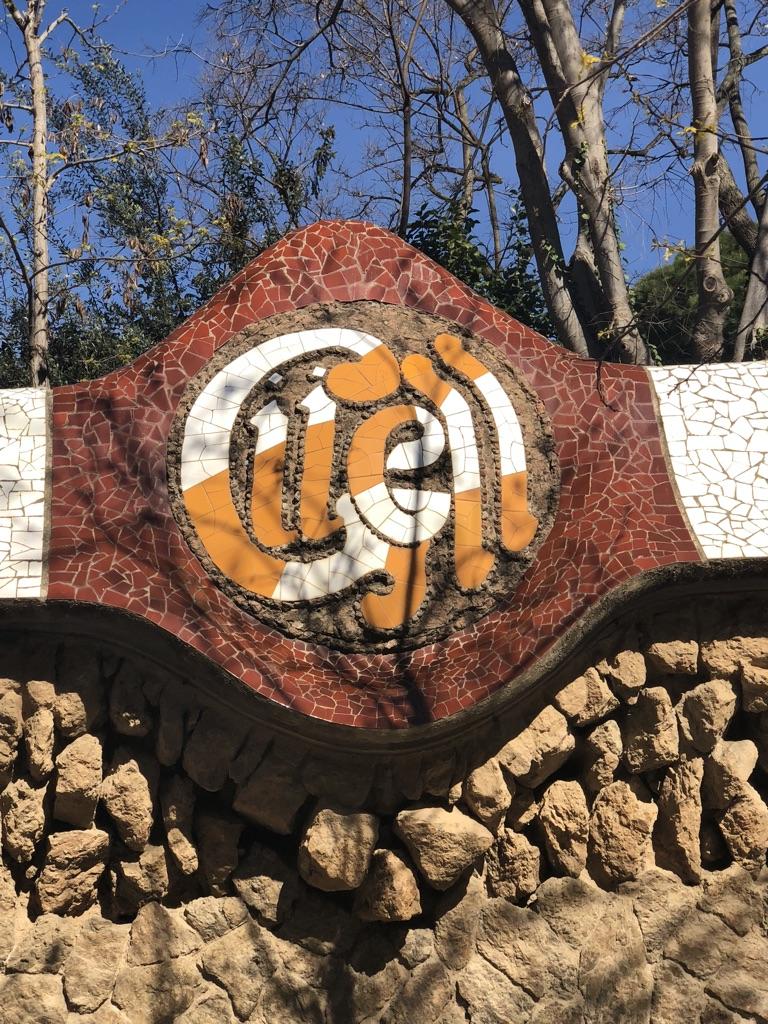 [Speaker Notes: Time to explore the magical and mystical Park Guell!]
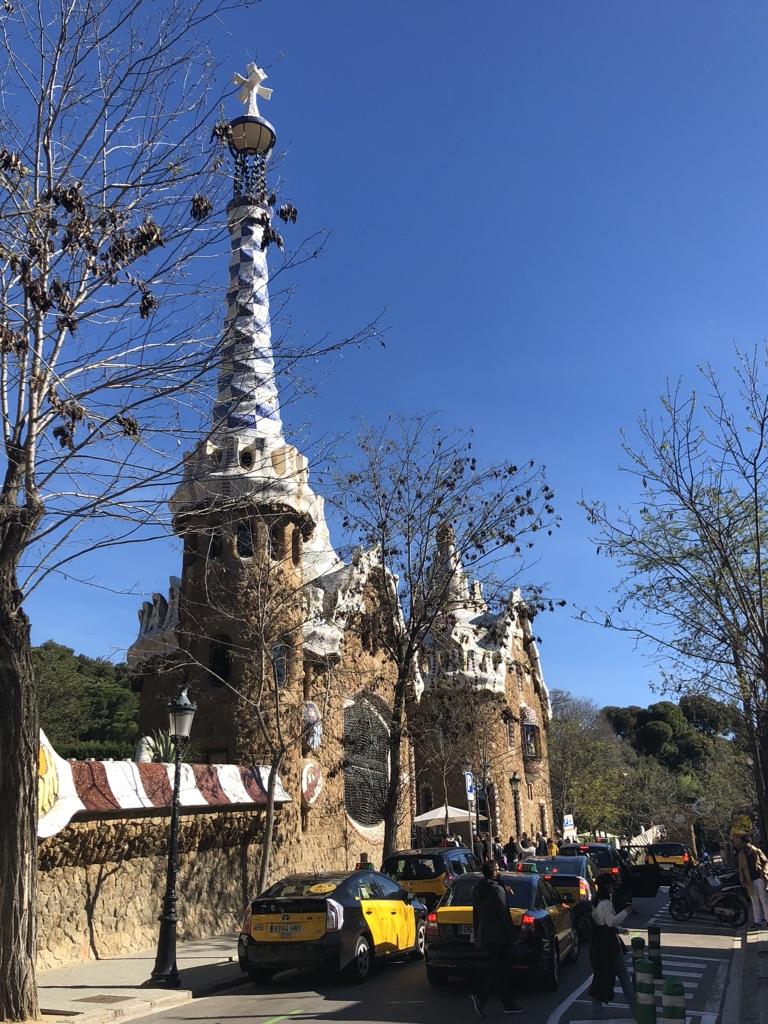 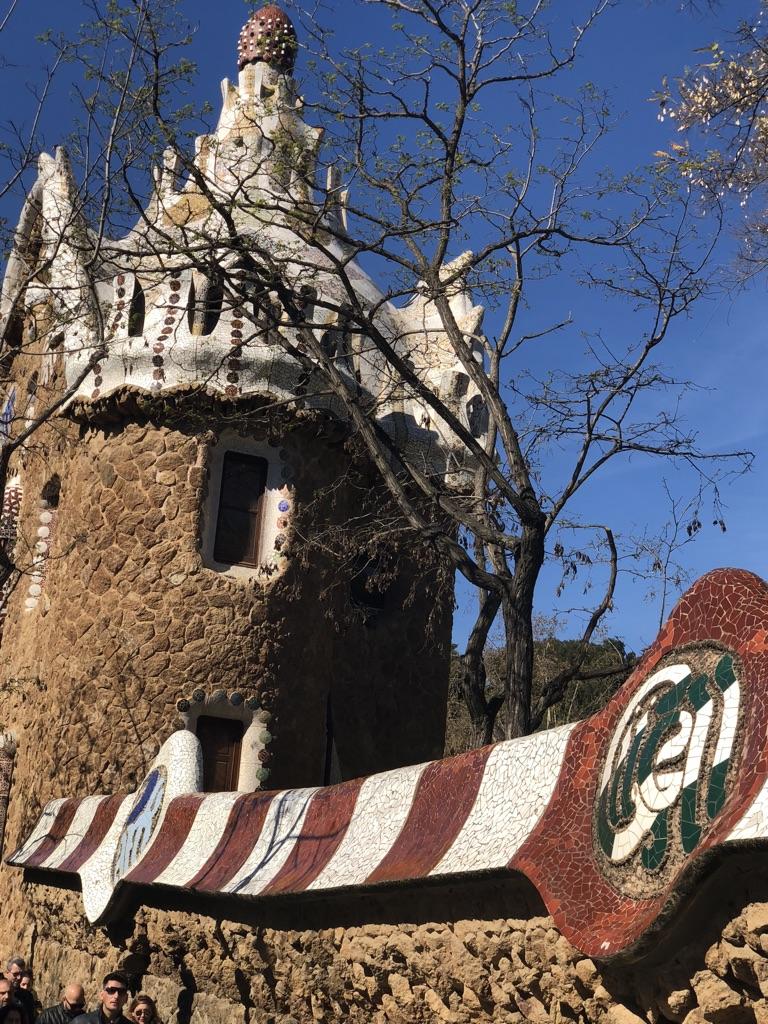 [Speaker Notes: Gaudi designed these houses at the entrance to represent gingerbread houses (inspired from Hansel and Gretel.)]
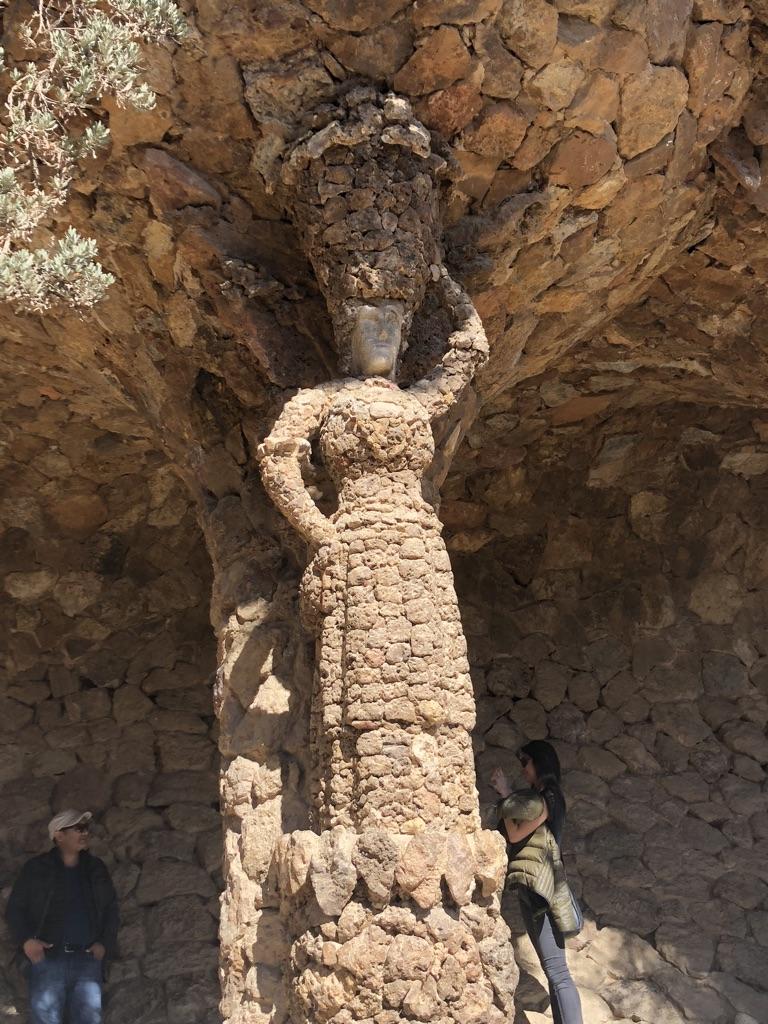 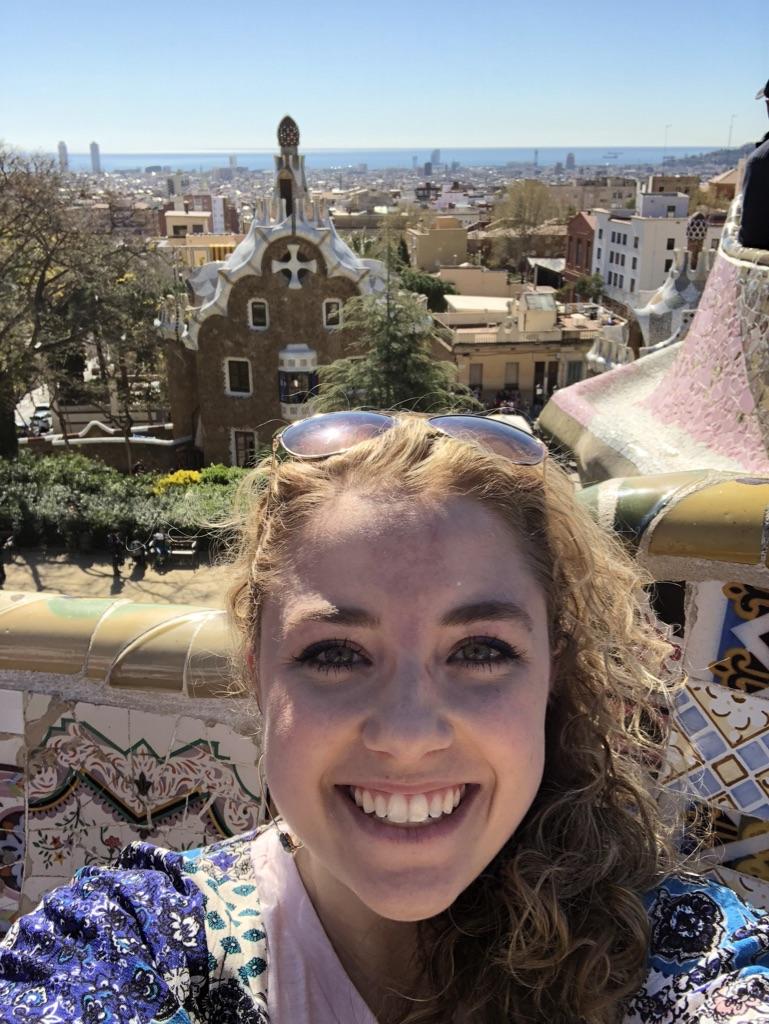 [Speaker Notes: Everywhere you would walk, there was always a surprise! The mosaics were so beautiful!]
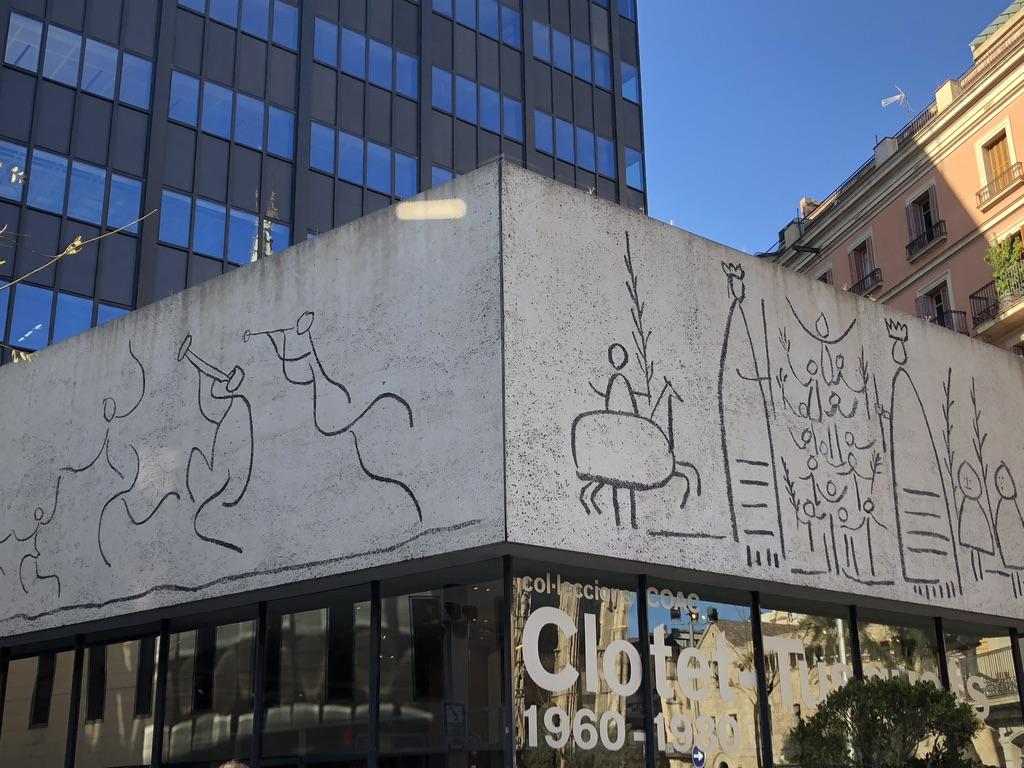 [Speaker Notes: The work of Pablo Picasso on the architecture building. It’s said the older he got, the more he painted like a child.]
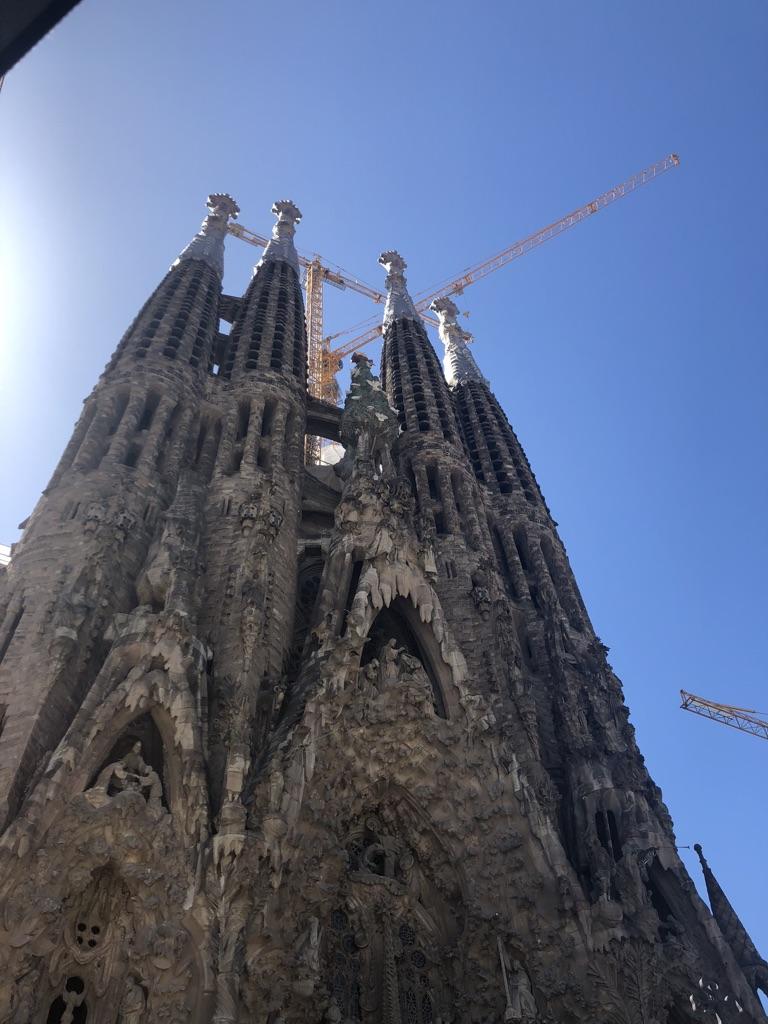 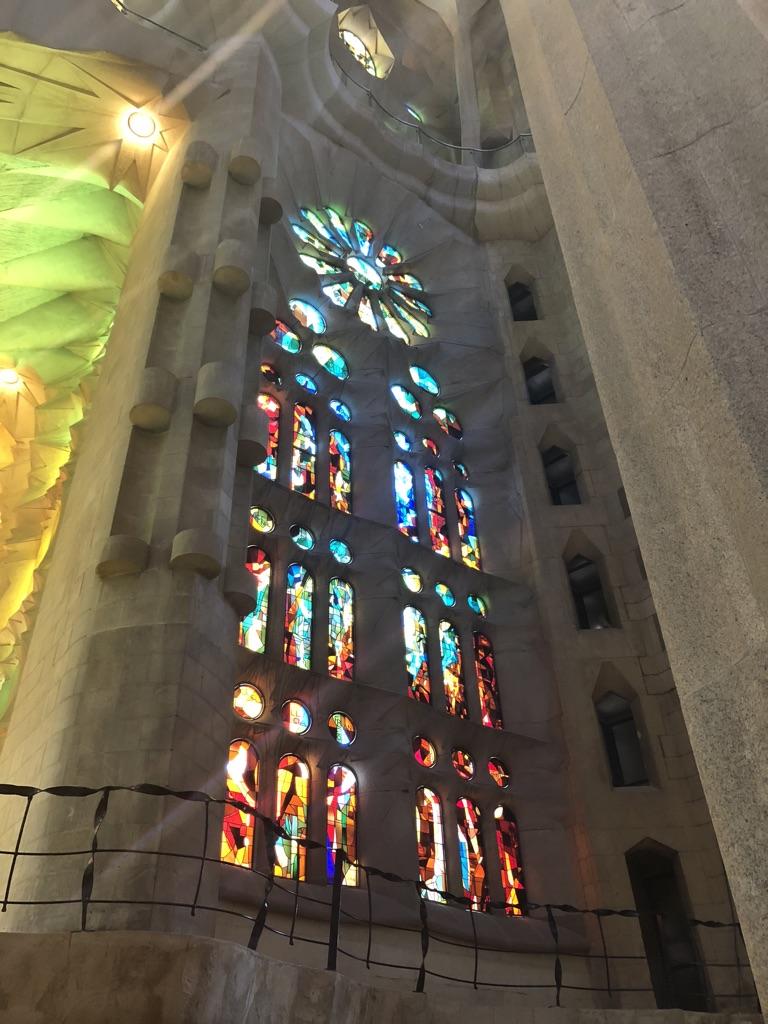 [Speaker Notes: The beauty of La Sagrada Familia! It was breathtaking.]
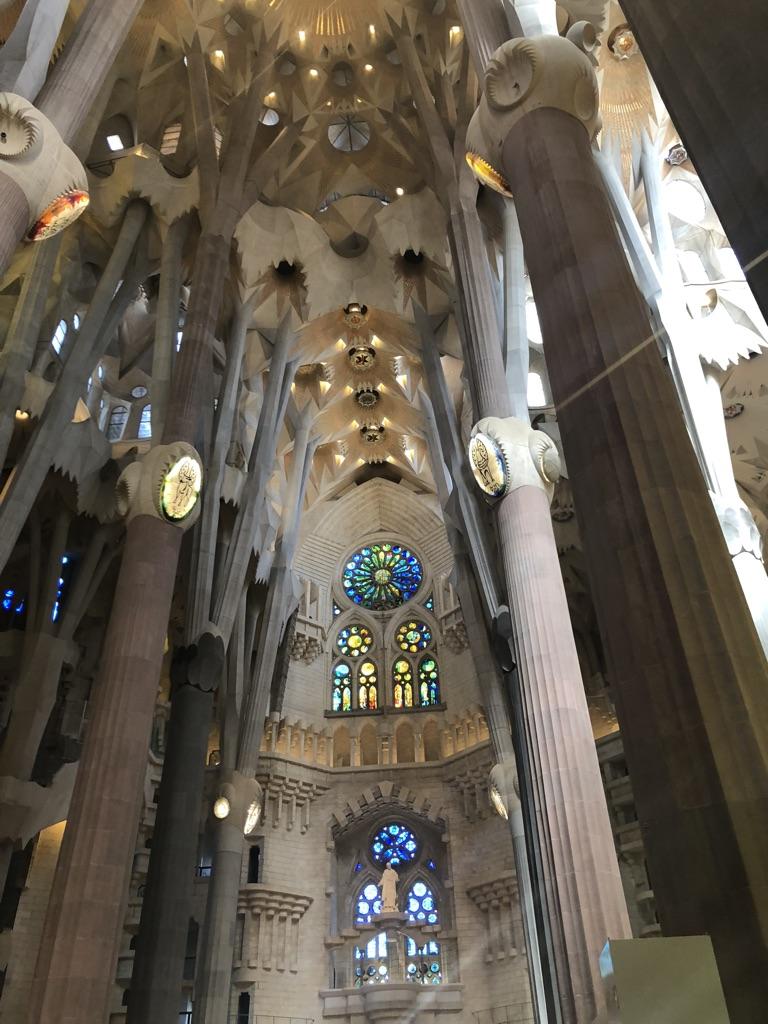 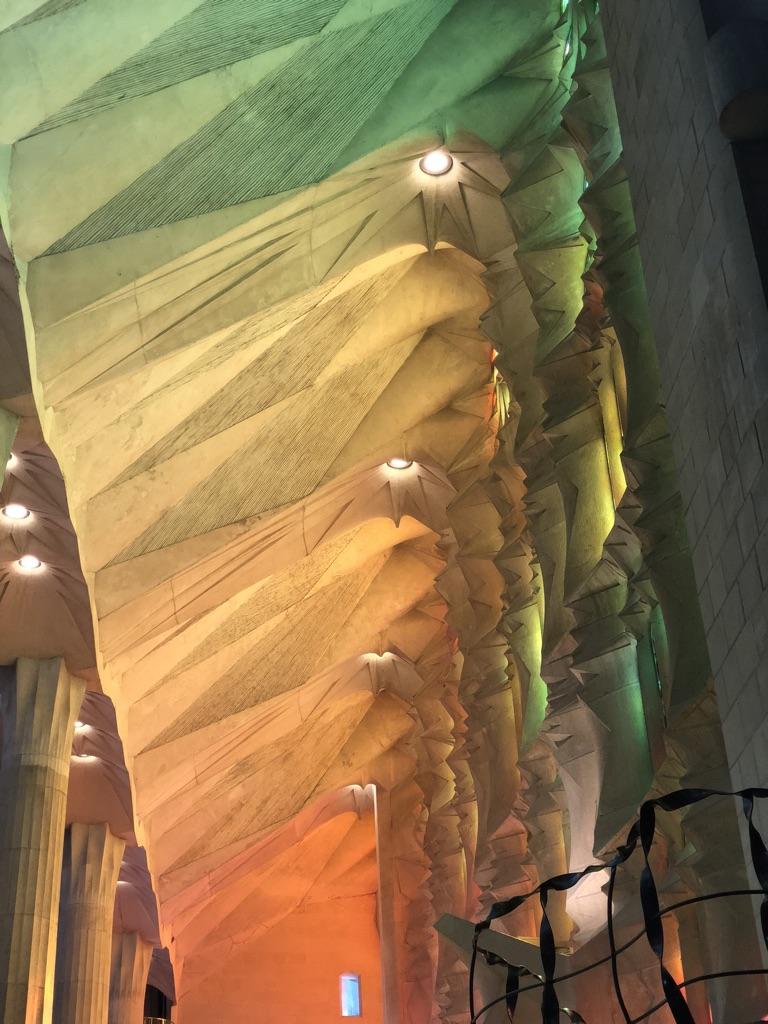 [Speaker Notes: Made to look like an enchanted forest inside...]
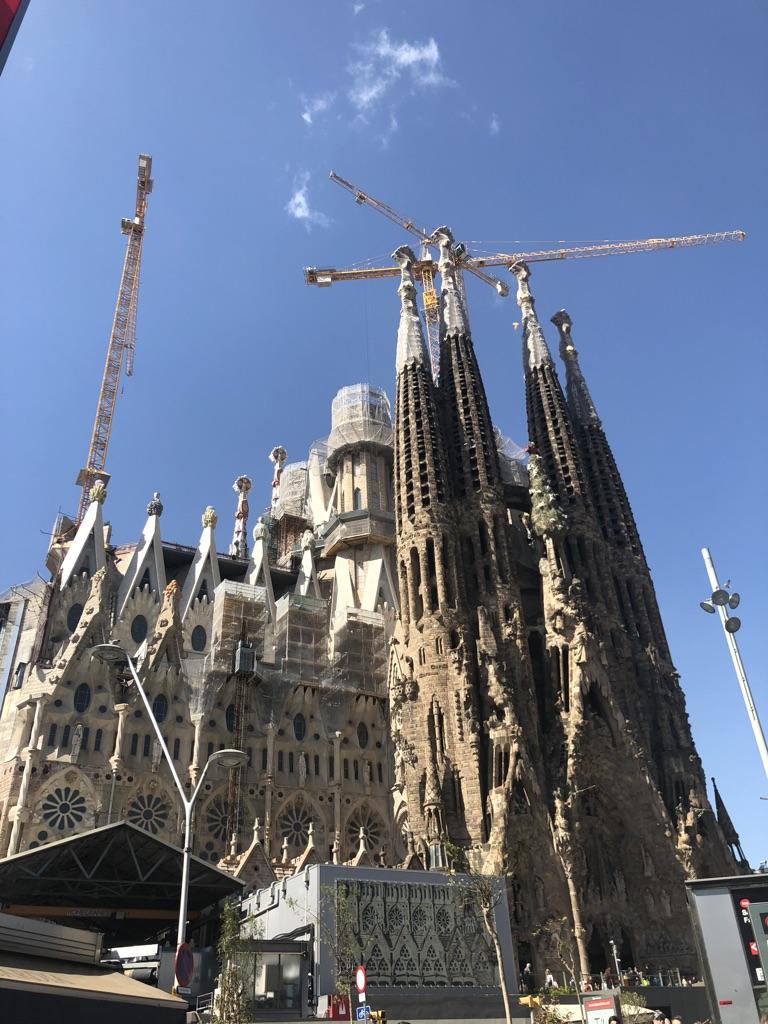 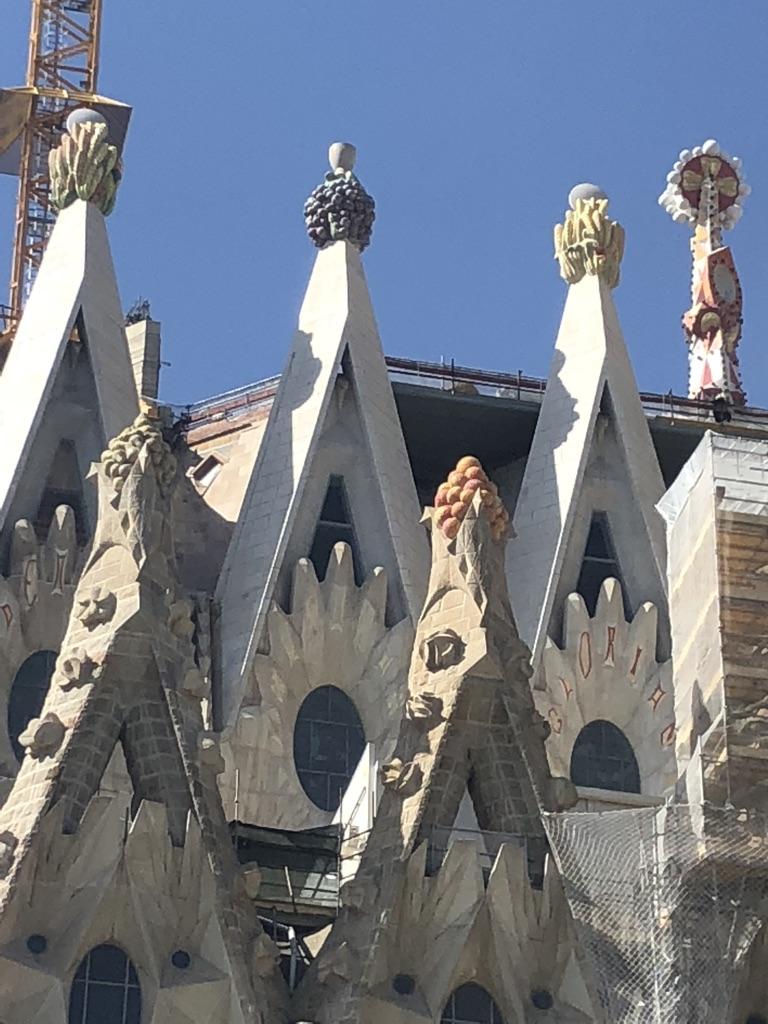 [Speaker Notes: More of the outside...the church won’t be completed for another 10 years.]
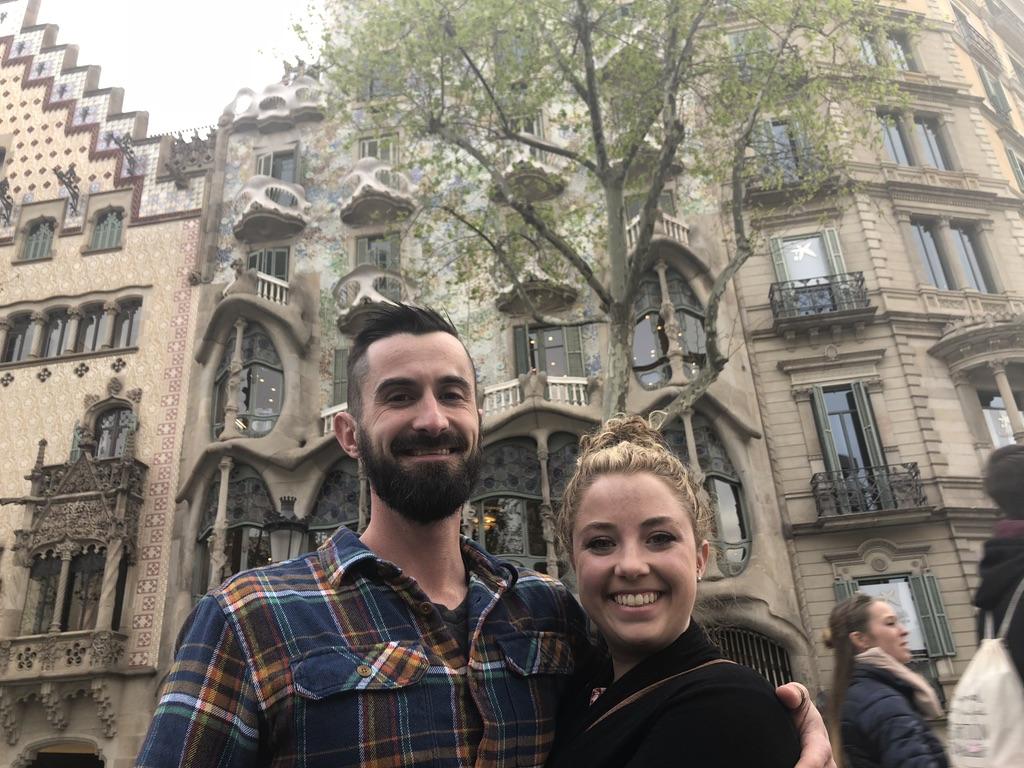 [Speaker Notes: Another Gaudi masterpiece...Casa Batllo.]
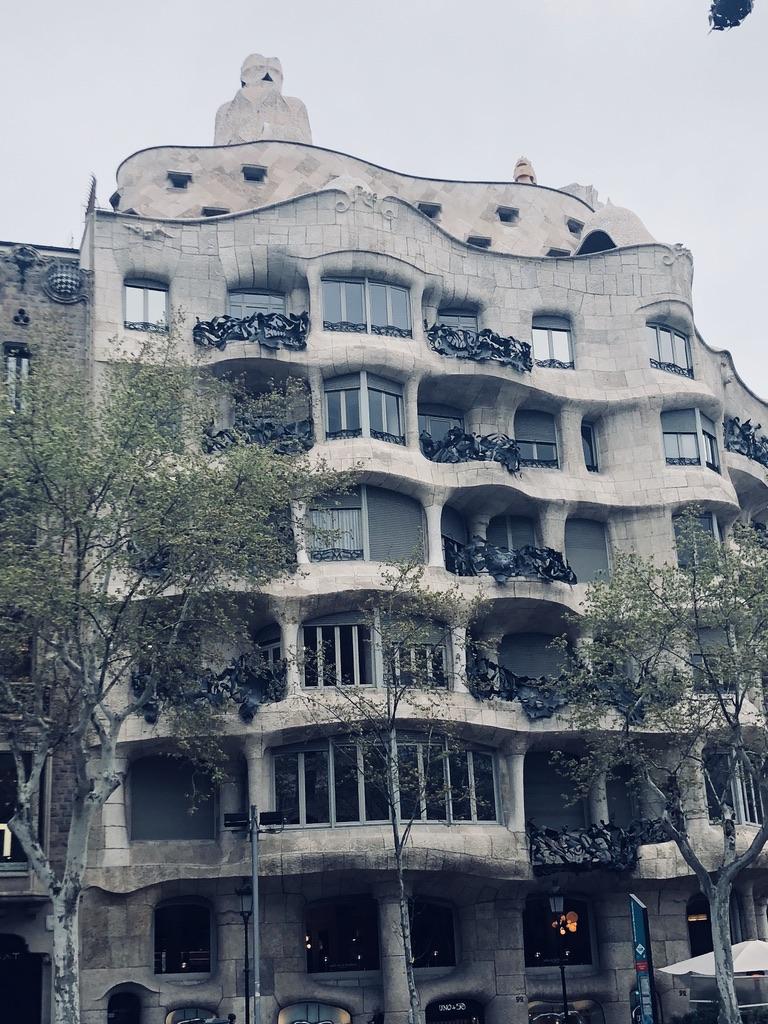 [Speaker Notes: And another...Casa Mila! or La Pedrera. Made out of stone to resemble a rock quarry.]
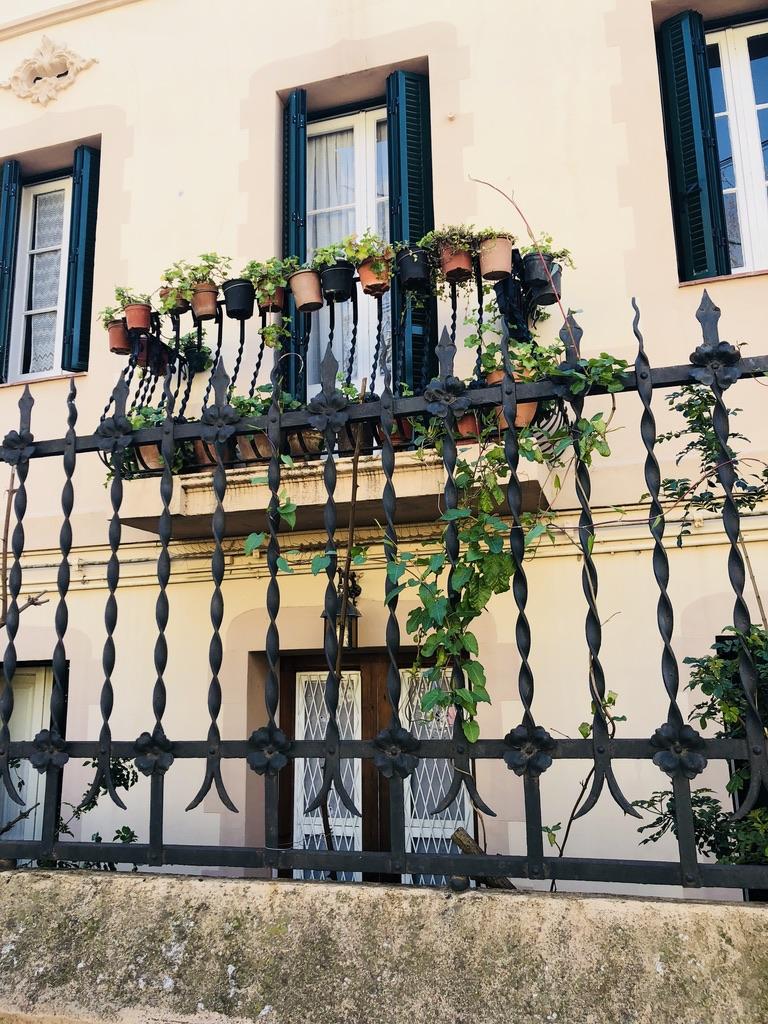 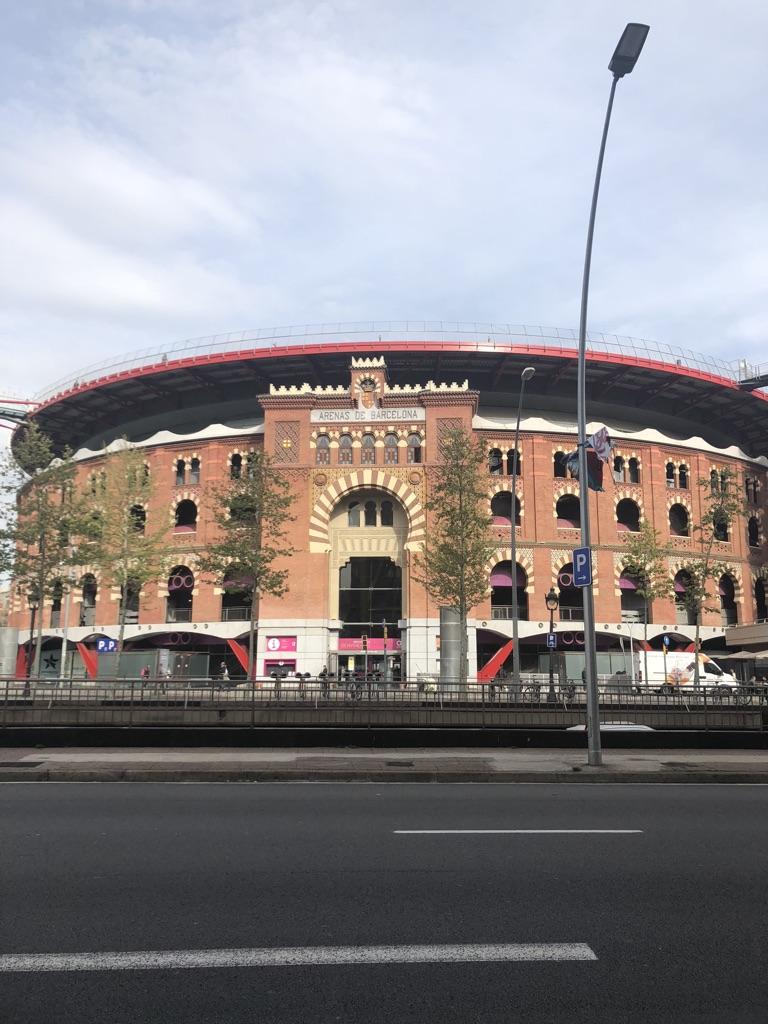 [Speaker Notes: Beautiful balconies and a once bull fighting ring turned mall!]
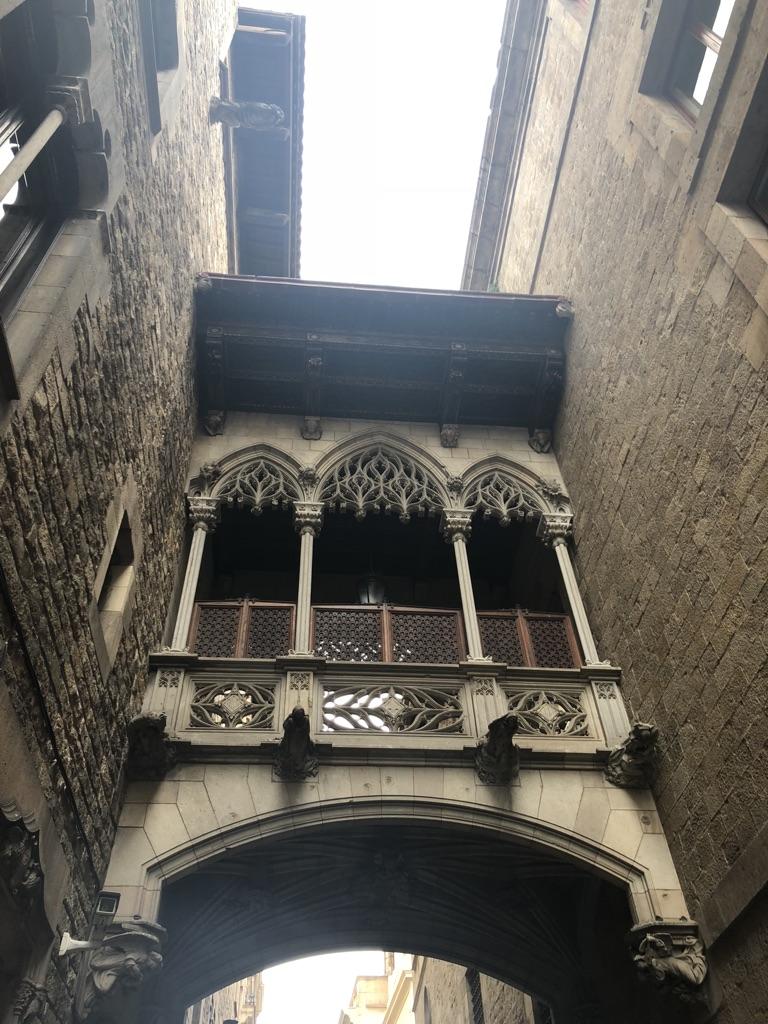 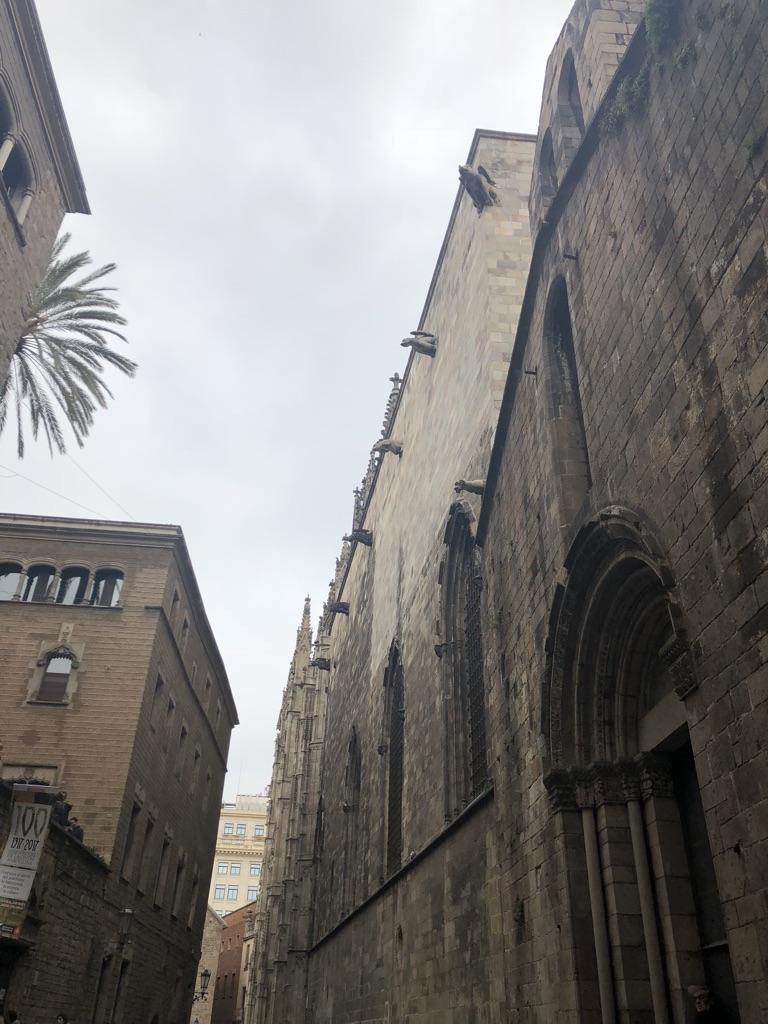 [Speaker Notes: The Gothic Quarters….Barcelona was so neat because it was intermixed with old and new buildings so close together!]
[Speaker Notes: Must walk backwards and stare up at the skull if you want to return to Barcelona!]
El Flamenco...
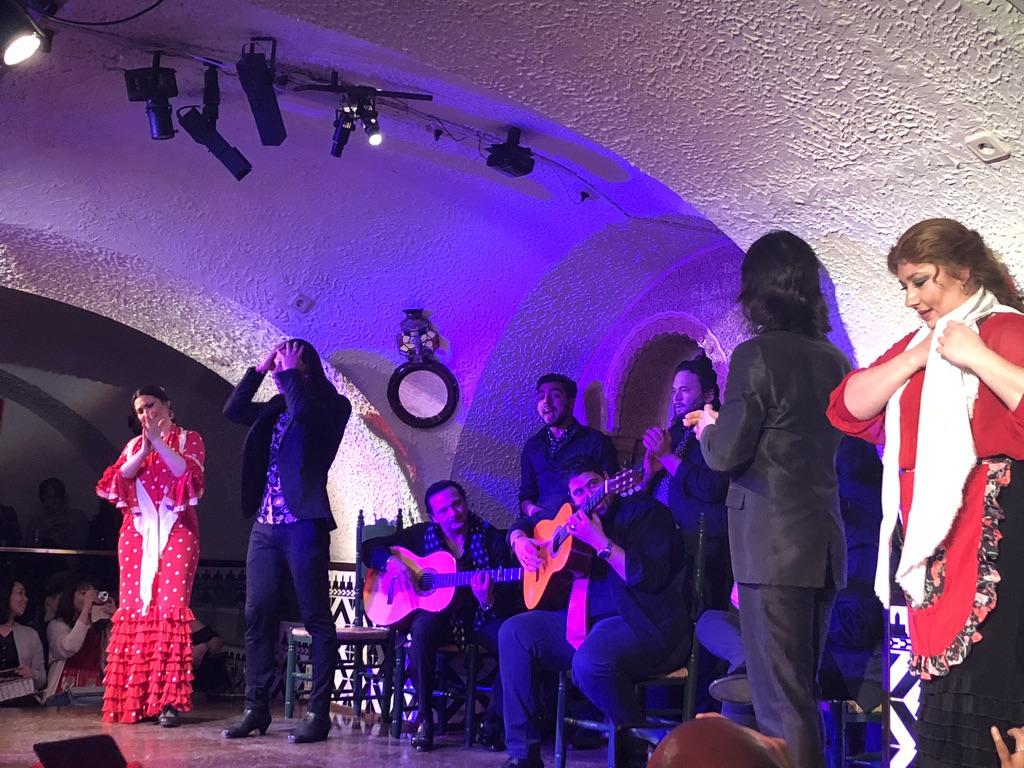 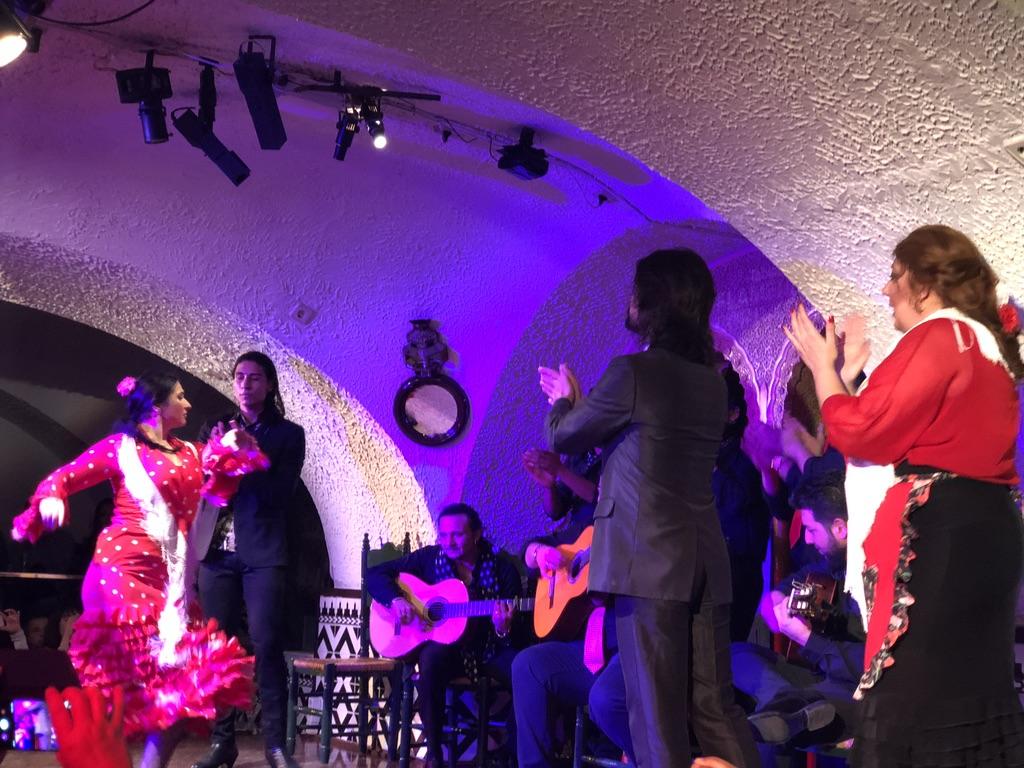 [Speaker Notes: The passionate dance of Spain]
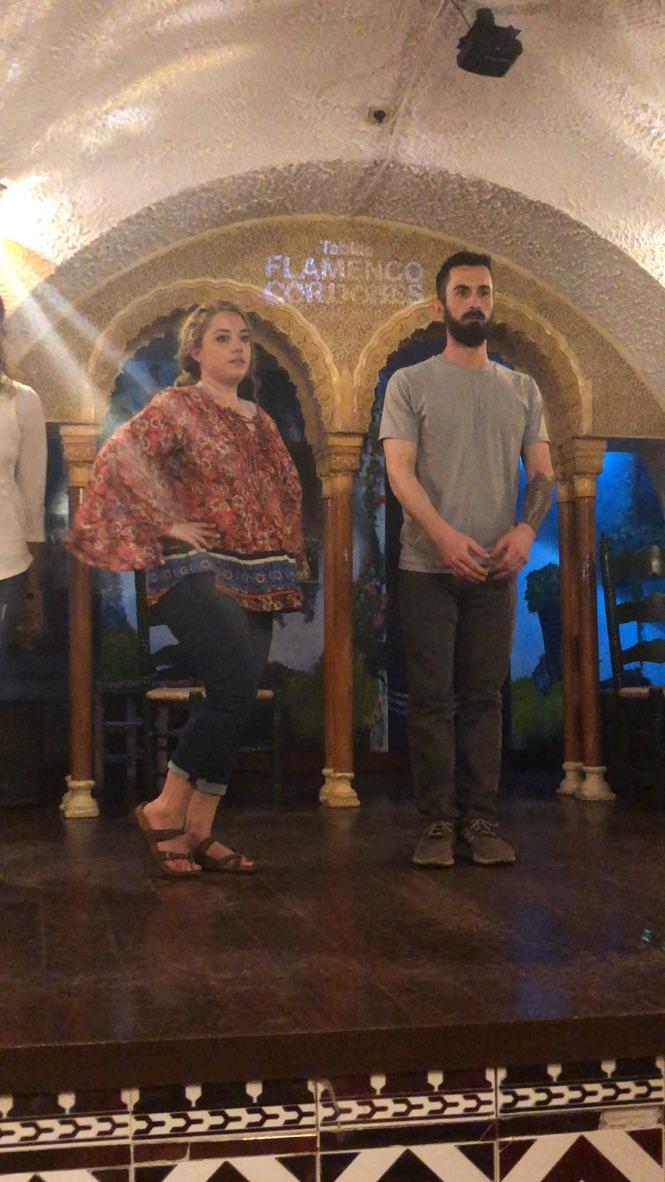 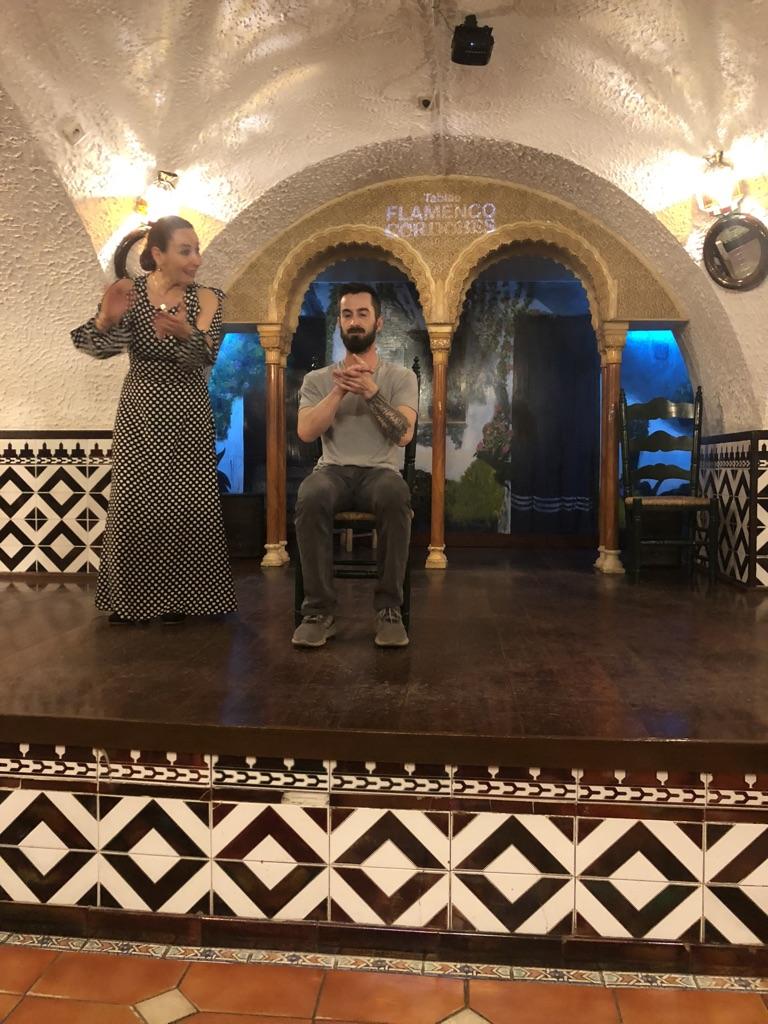 [Speaker Notes: Taking lessons! Students had a lot of fun with this interactive class as well!]
[Speaker Notes: More Flamenco Class…. On the right is a local girl teaching us how to dance La Sardana (another famous Catalan Dance.)]
El fútbol...
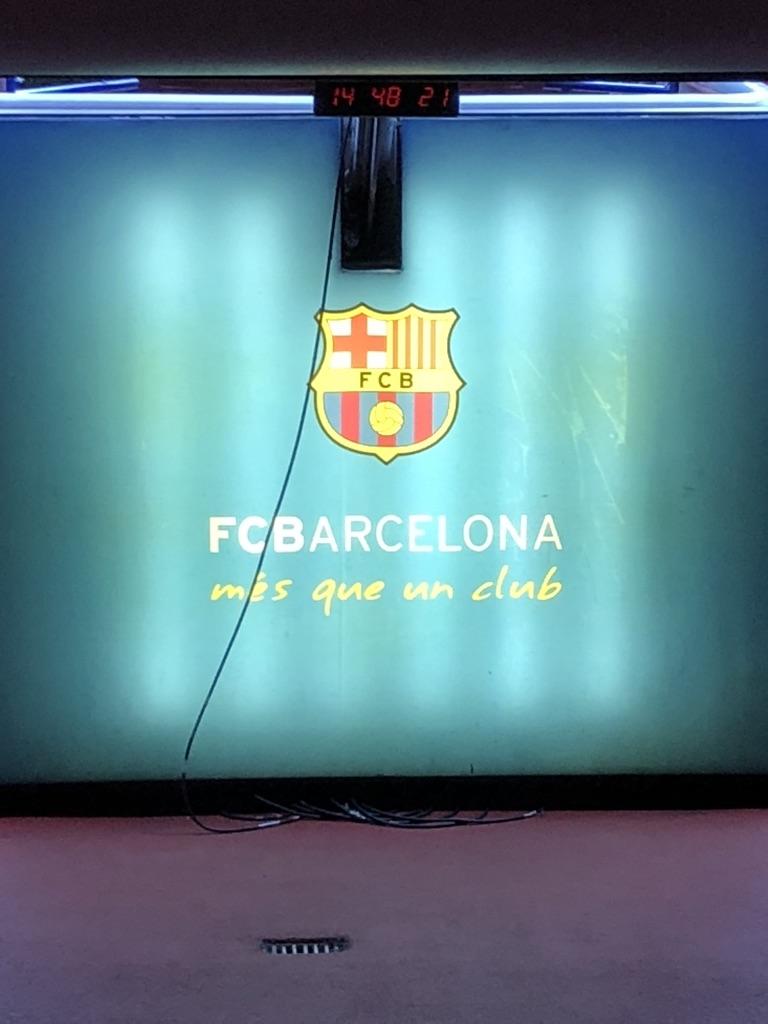 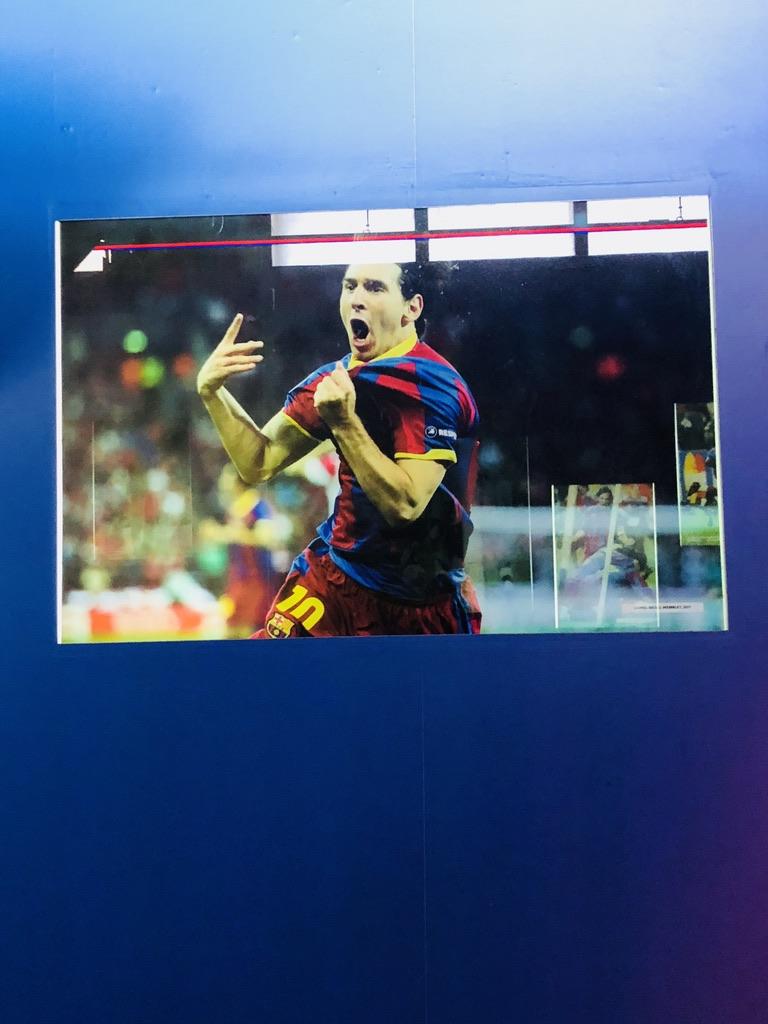 [Speaker Notes: And of course soccer!!]
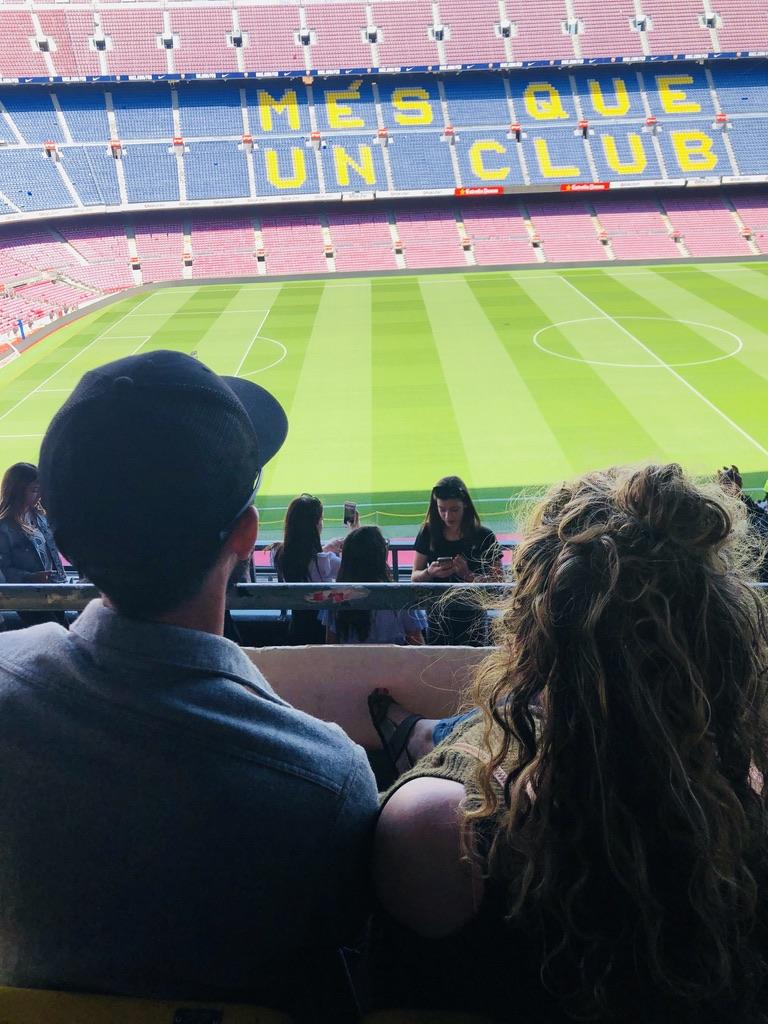 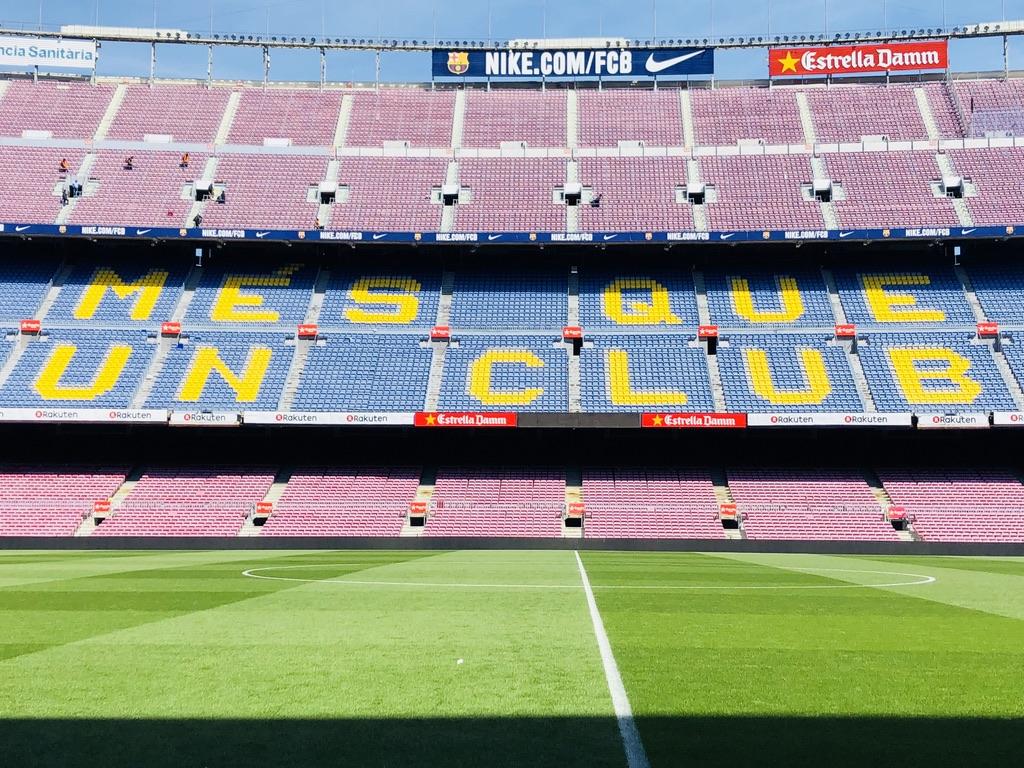 [Speaker Notes: “More than a club…”]
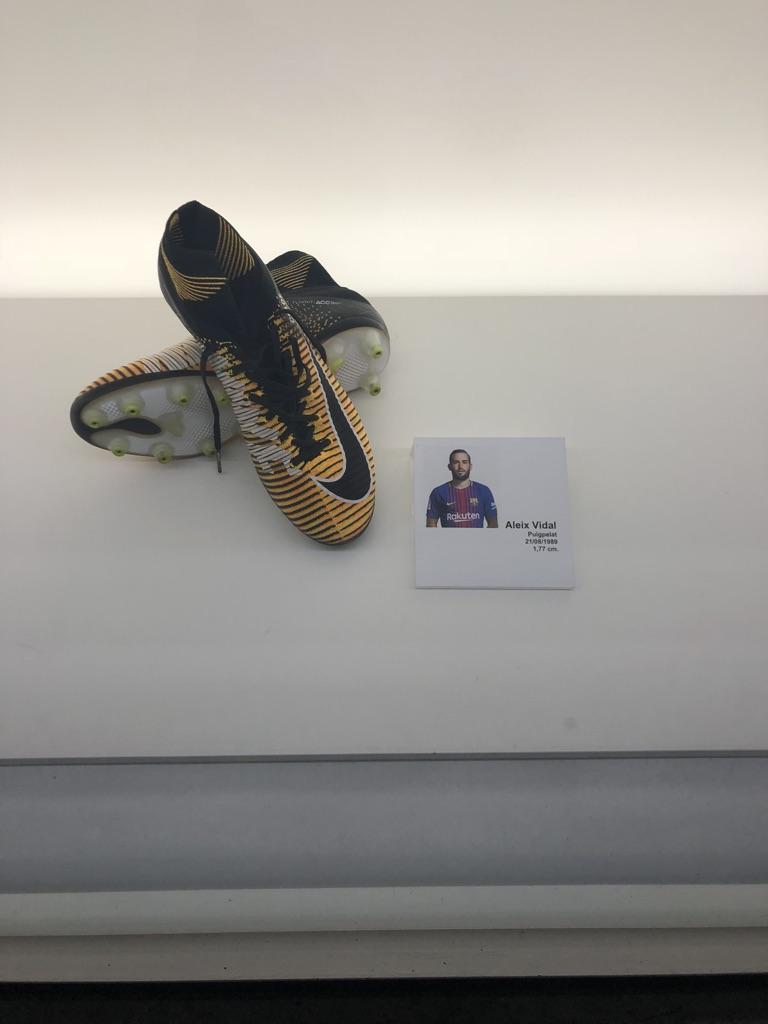 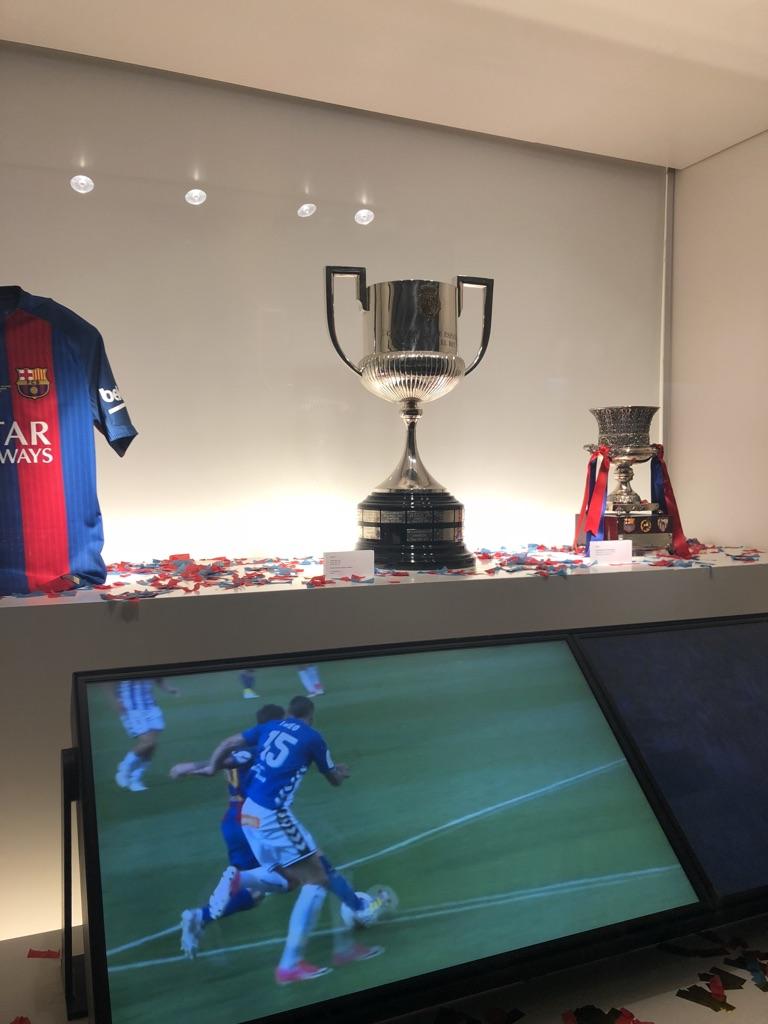 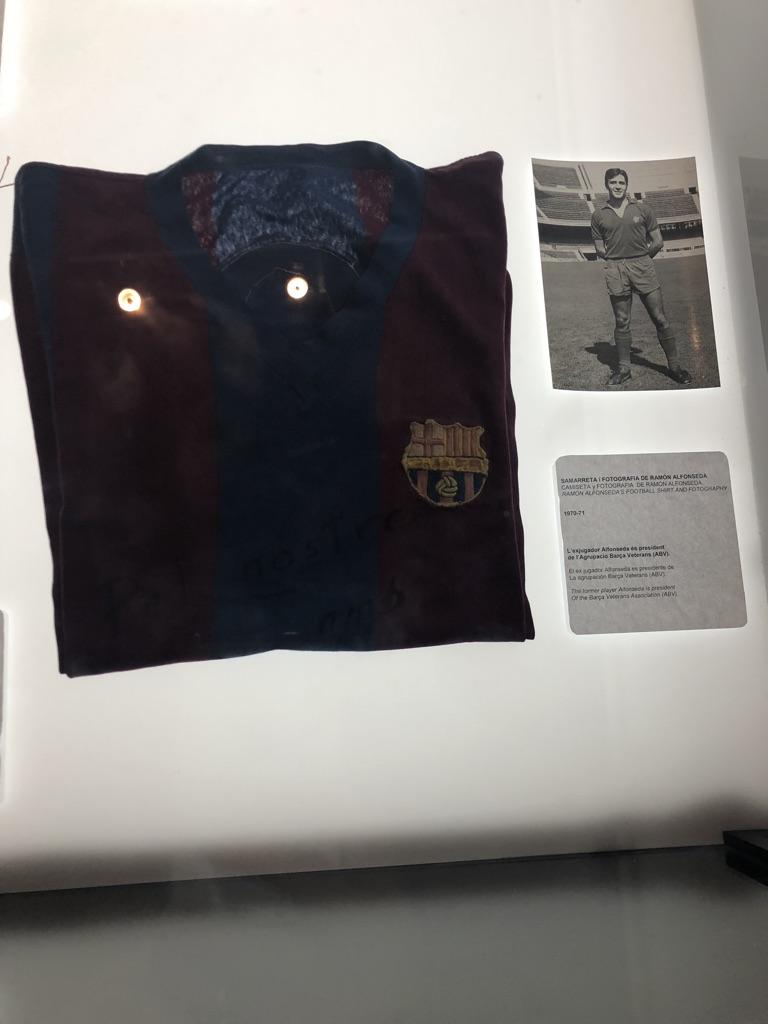 [Speaker Notes: Loved seeing all of Messi’s things!]
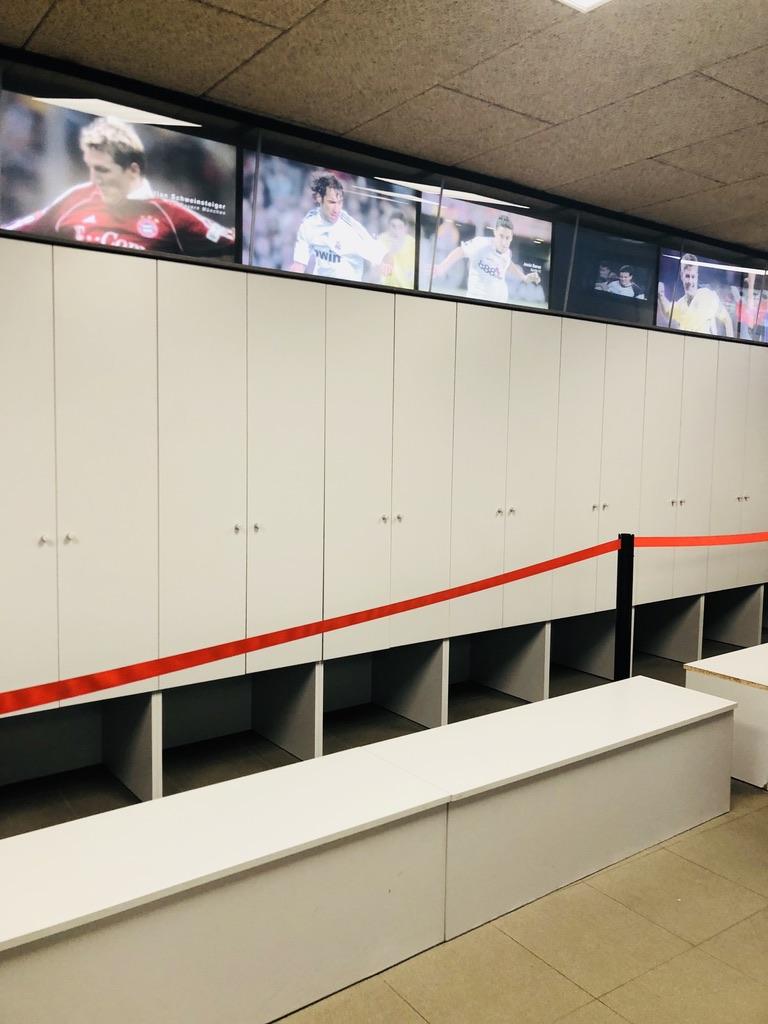 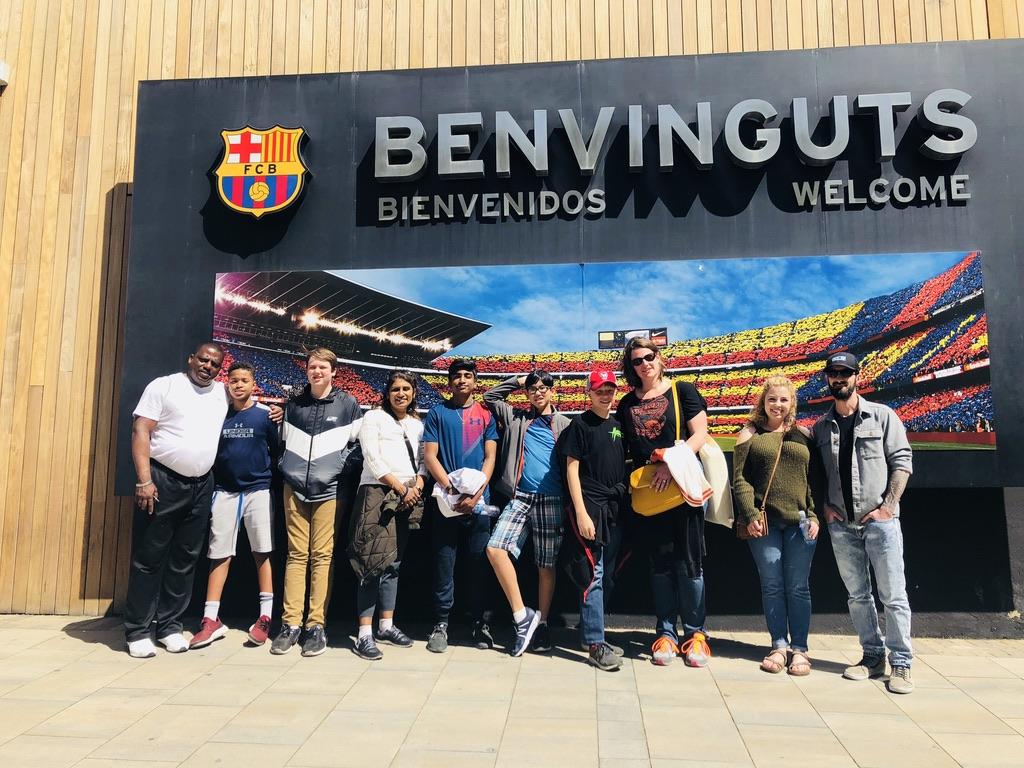 [Speaker Notes: The group loved the stadium tour!]
La Cultura...
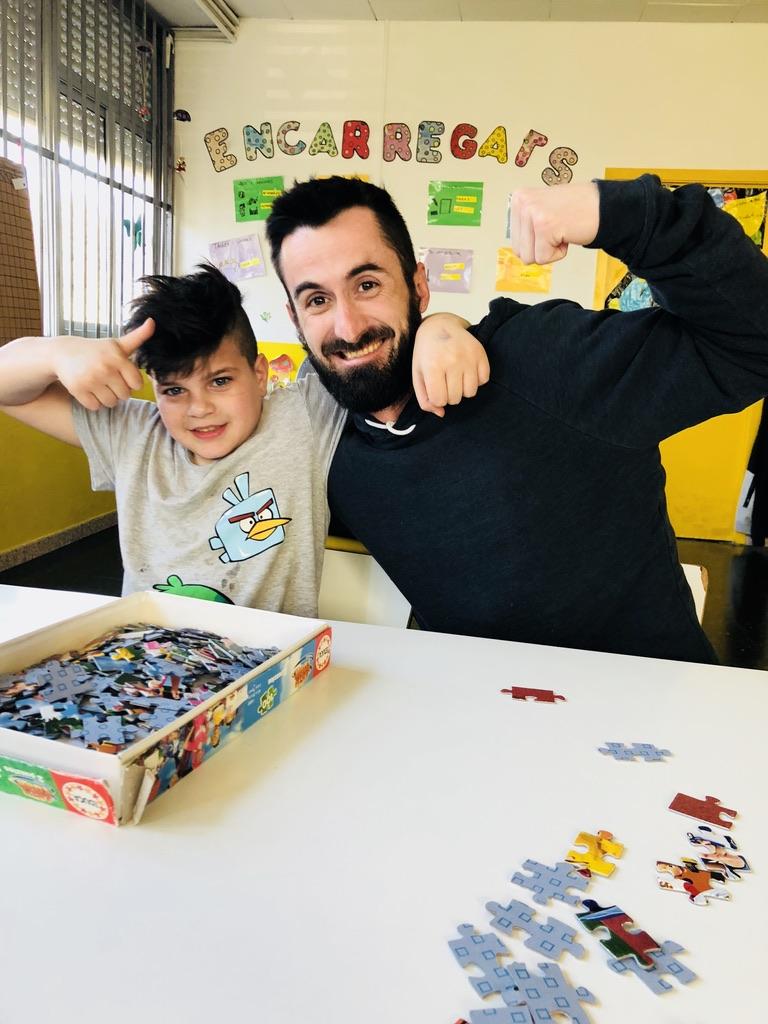 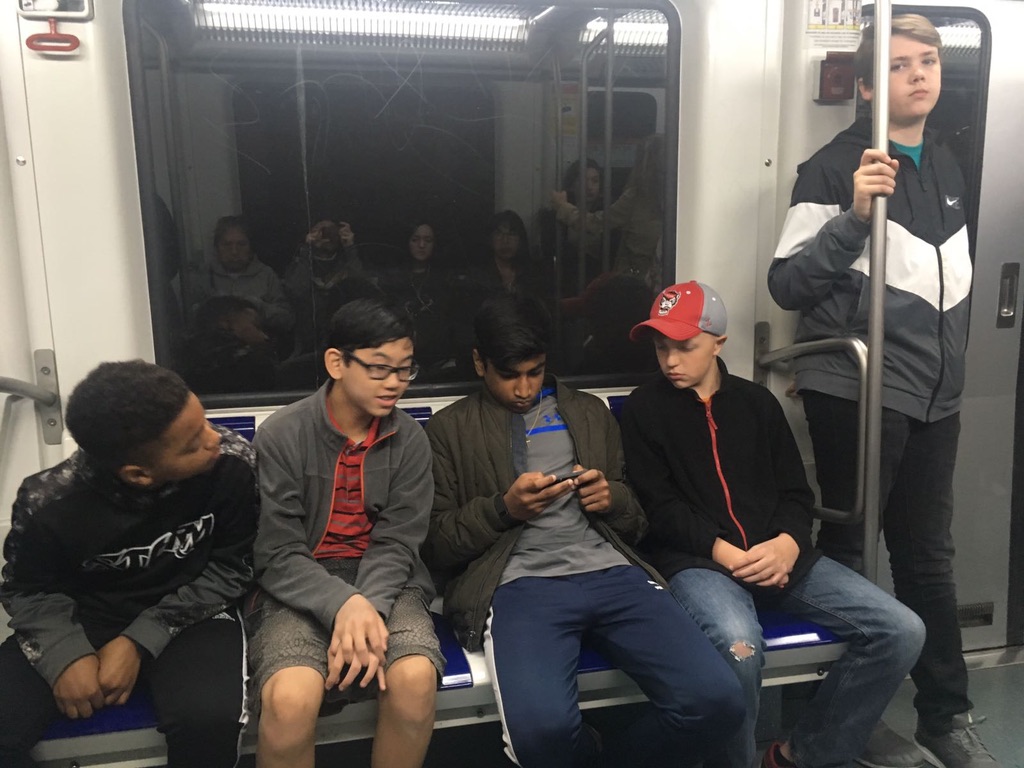 [Speaker Notes: Students became self-confident from this experience, and they learned how to read maps and navigate the metro by themselves!]
[Speaker Notes: Videos from the school we visited on the outskirts of Barcelona. The kids loved having us!!]
[Speaker Notes: Hulahoopin :)]
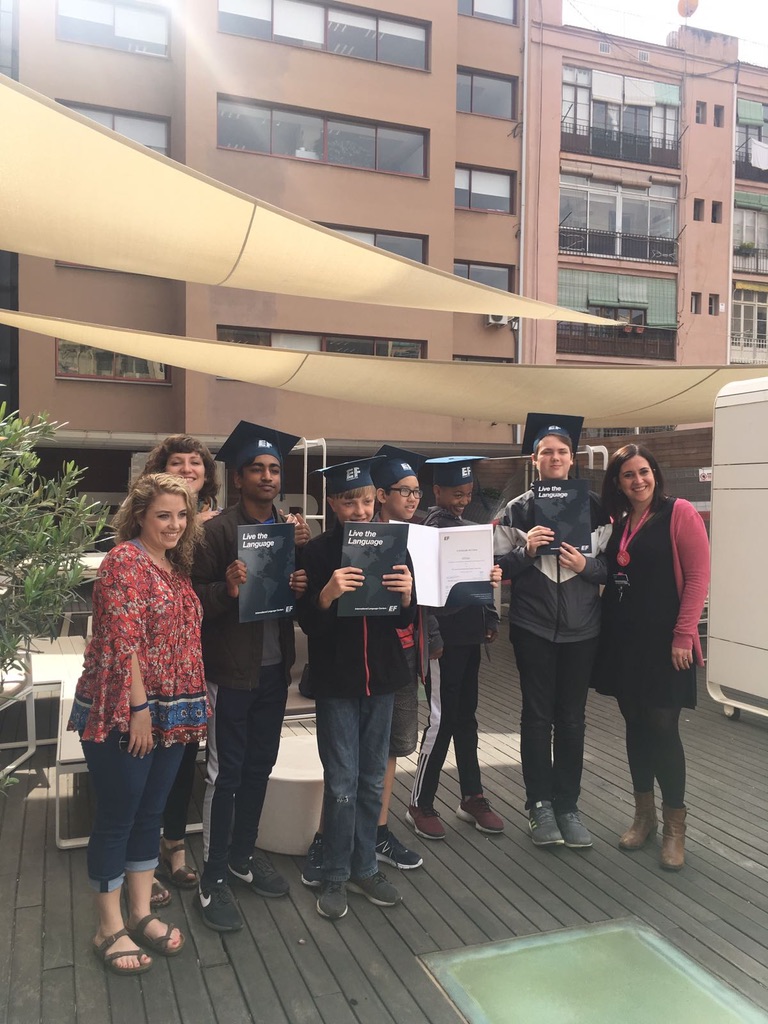 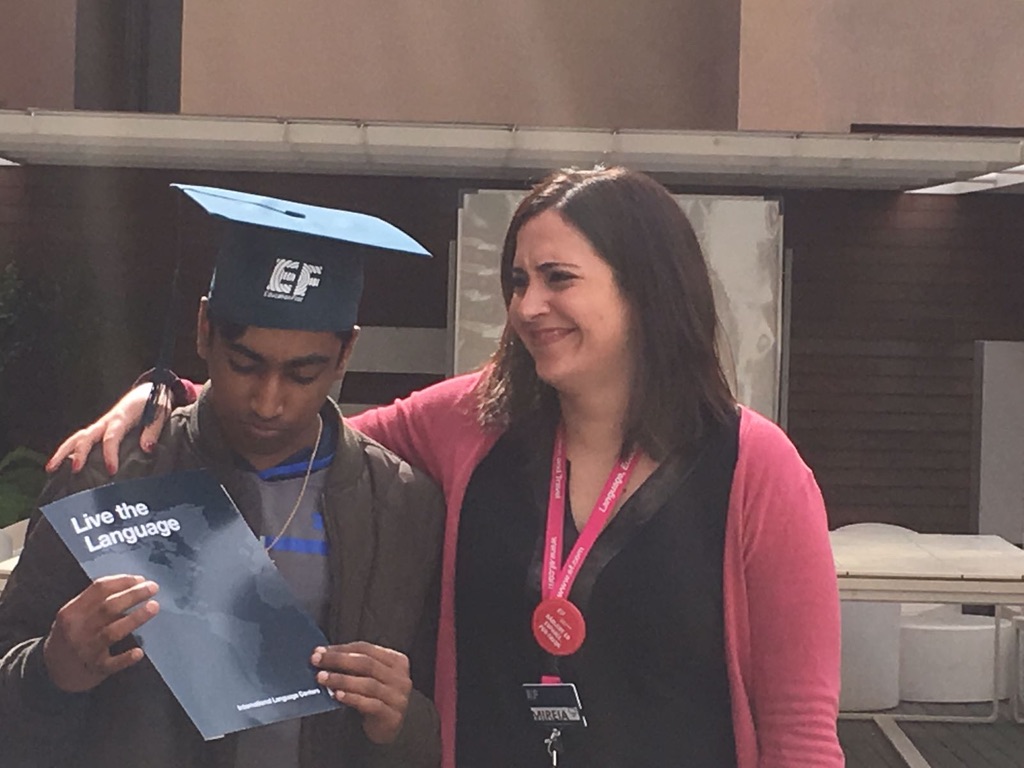 [Speaker Notes: Graduation Time!]
[Speaker Notes: Students took language classes each morning and received credit at the end of the week.]
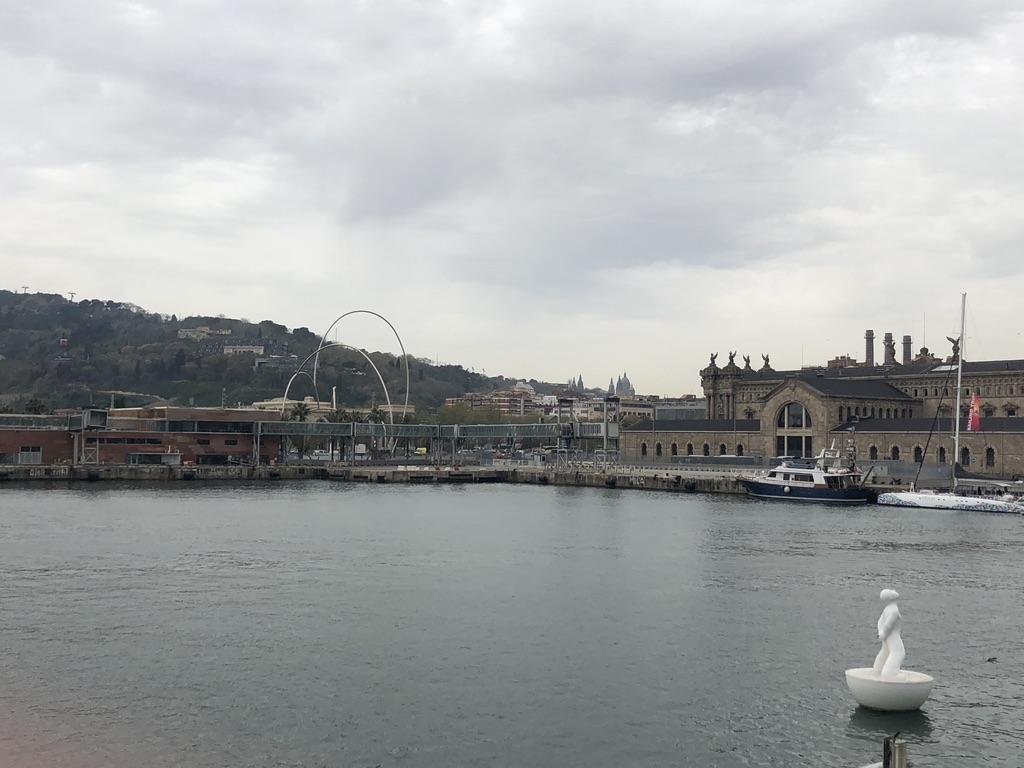 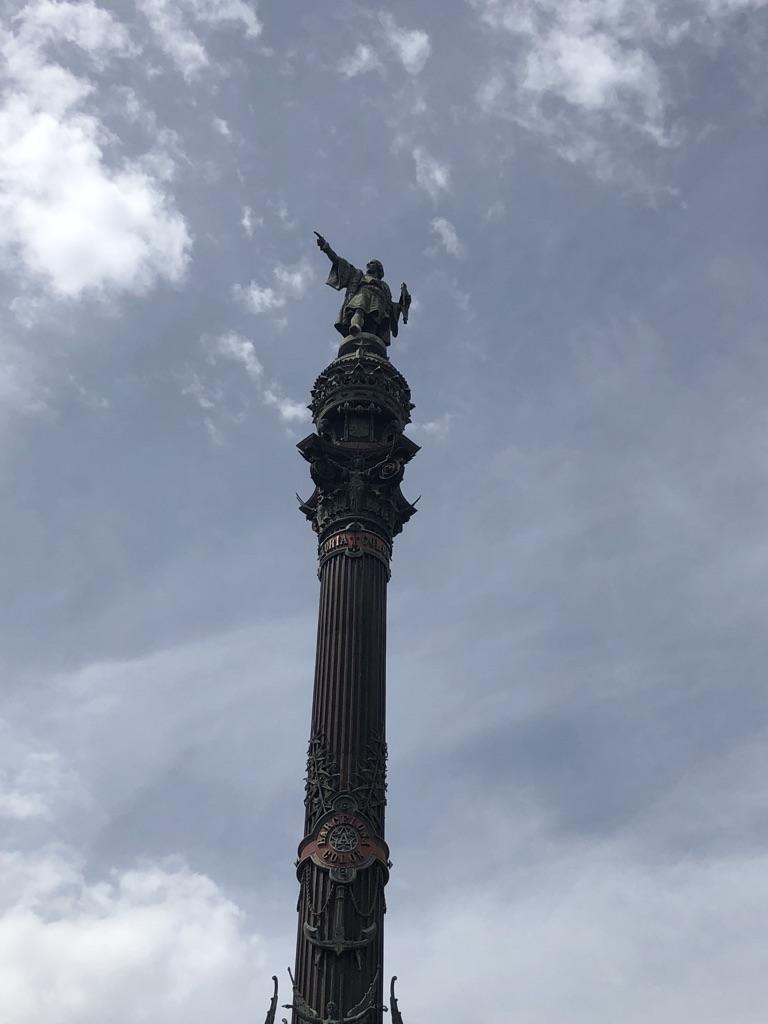 [Speaker Notes: The port and the Columbus monument]
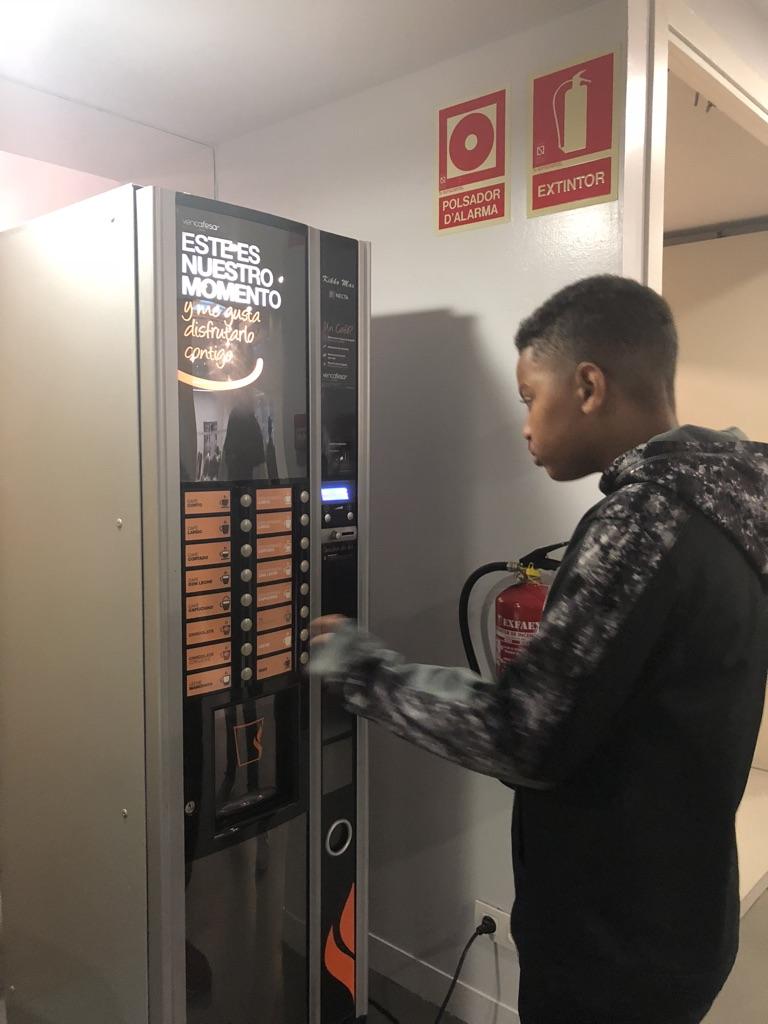 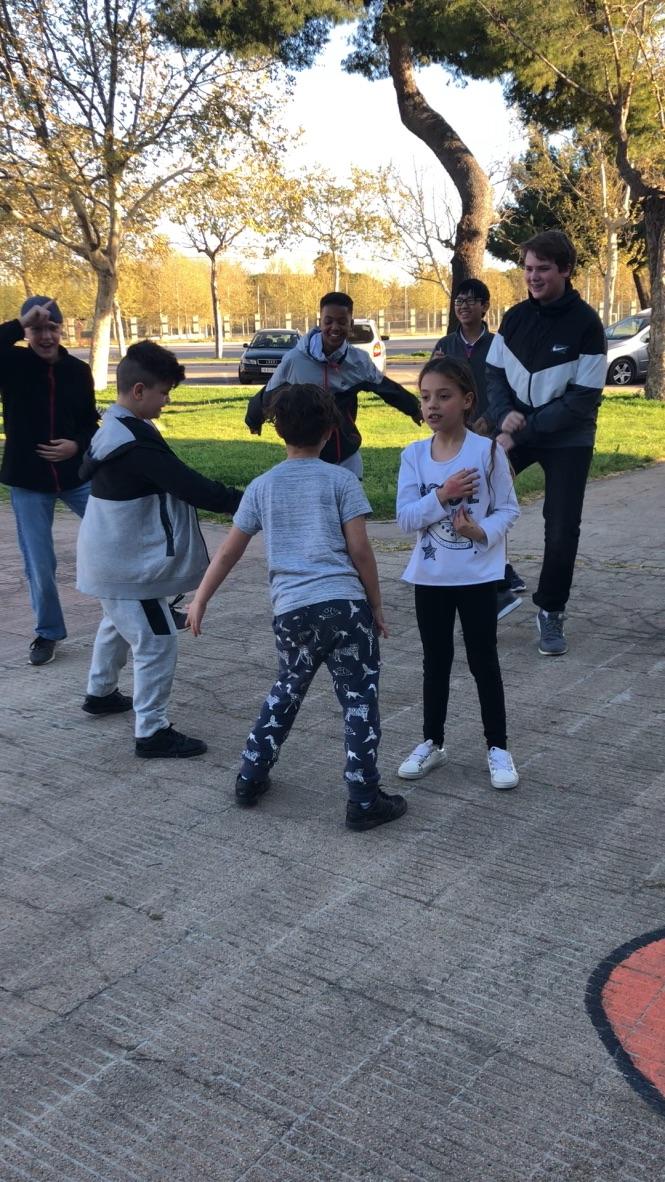 [Speaker Notes: Travis and the boys became obsessed with Spain’s hot chocolate. :)]
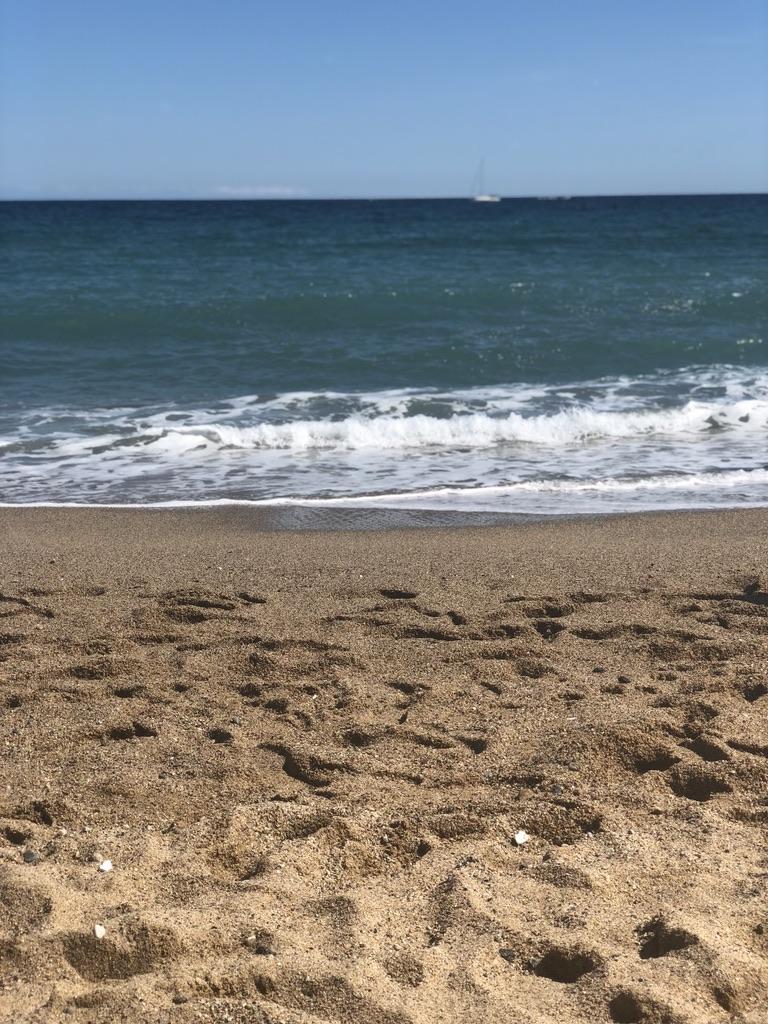 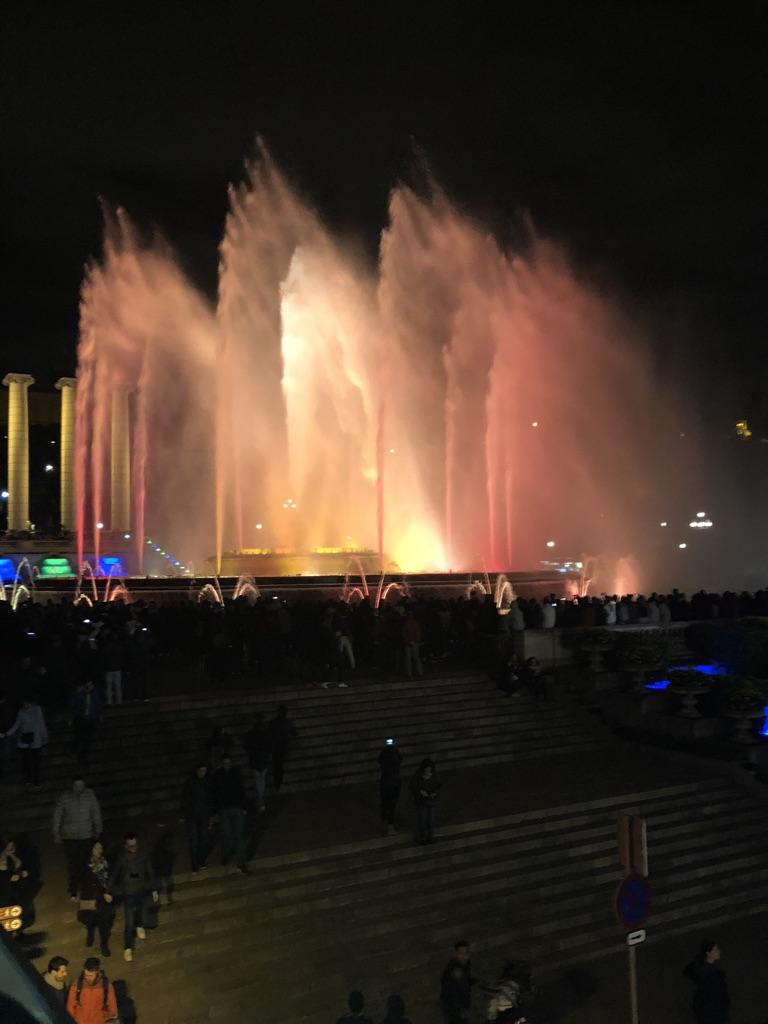 [Speaker Notes: The coast!]
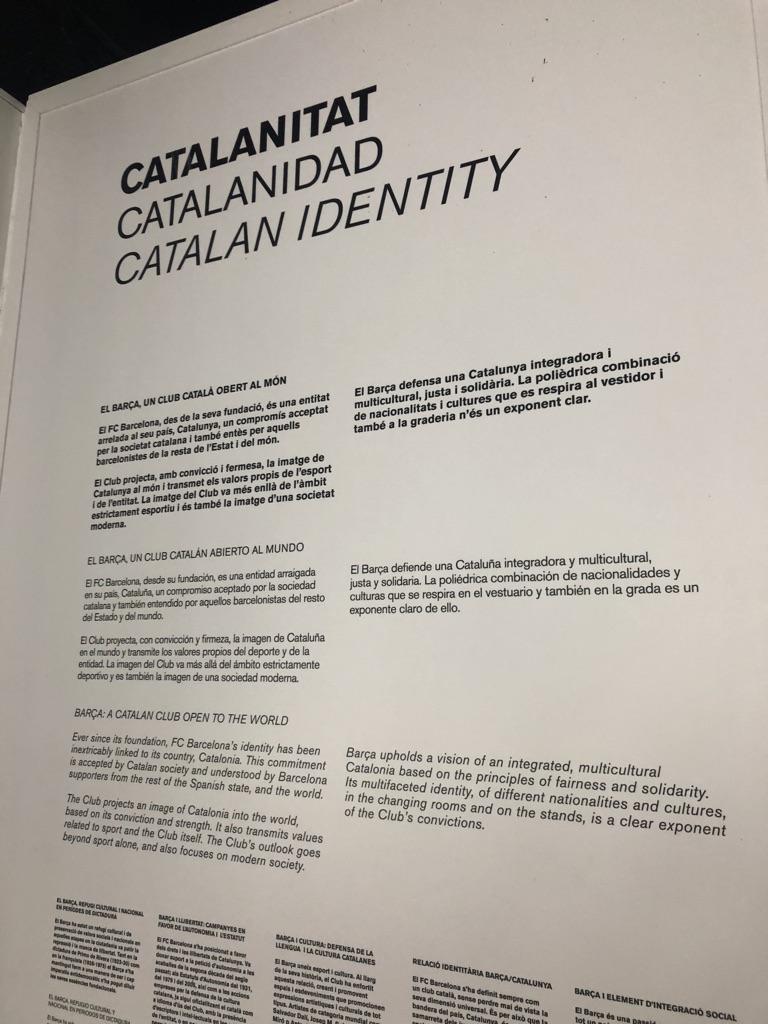 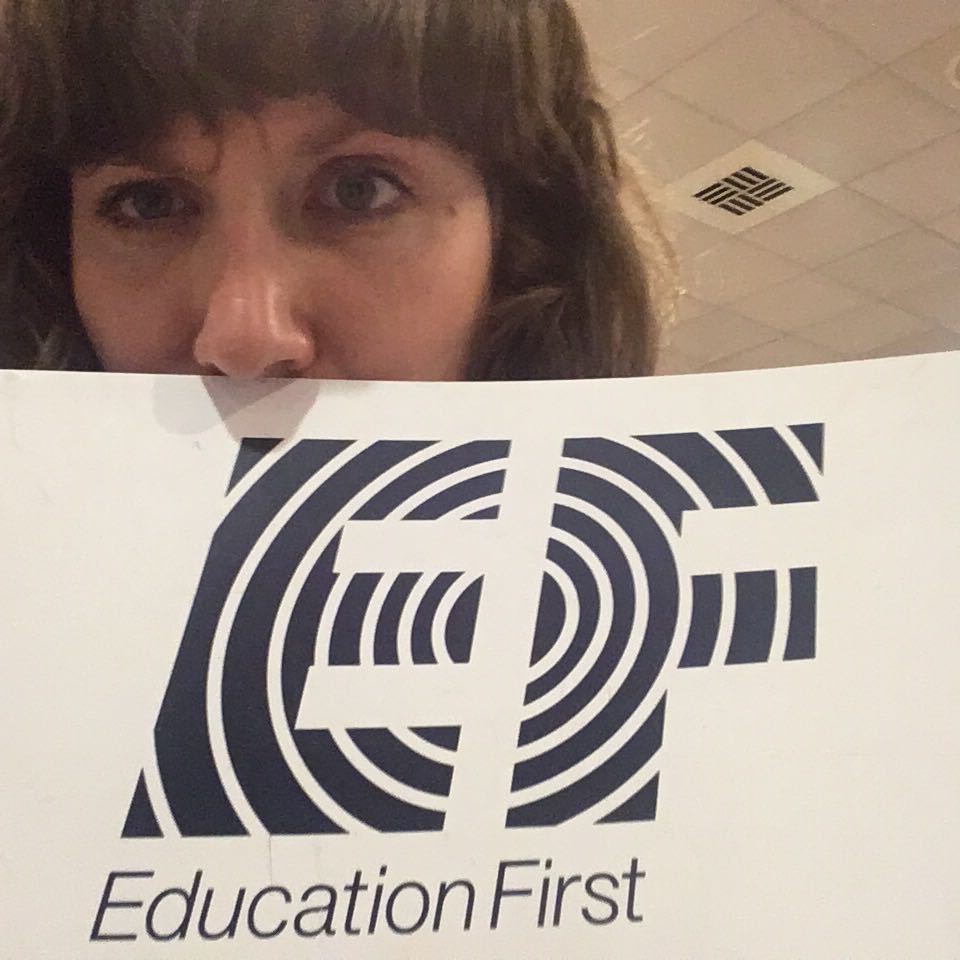 [Speaker Notes: Patricia was our amazing tour guide who was with us 24/7. She truly made the trip and our first EF tour experience all worth it!!]